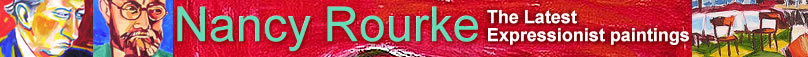 Nancy Rourke Expressionist Paintings
Established in 2007.


‘My eyes and my hands come together to create visual expression. Therefore, I paint from what I see, feel and know.’
This is my art studio.
I have five easels and sometimes, I work with five different paintings a day.
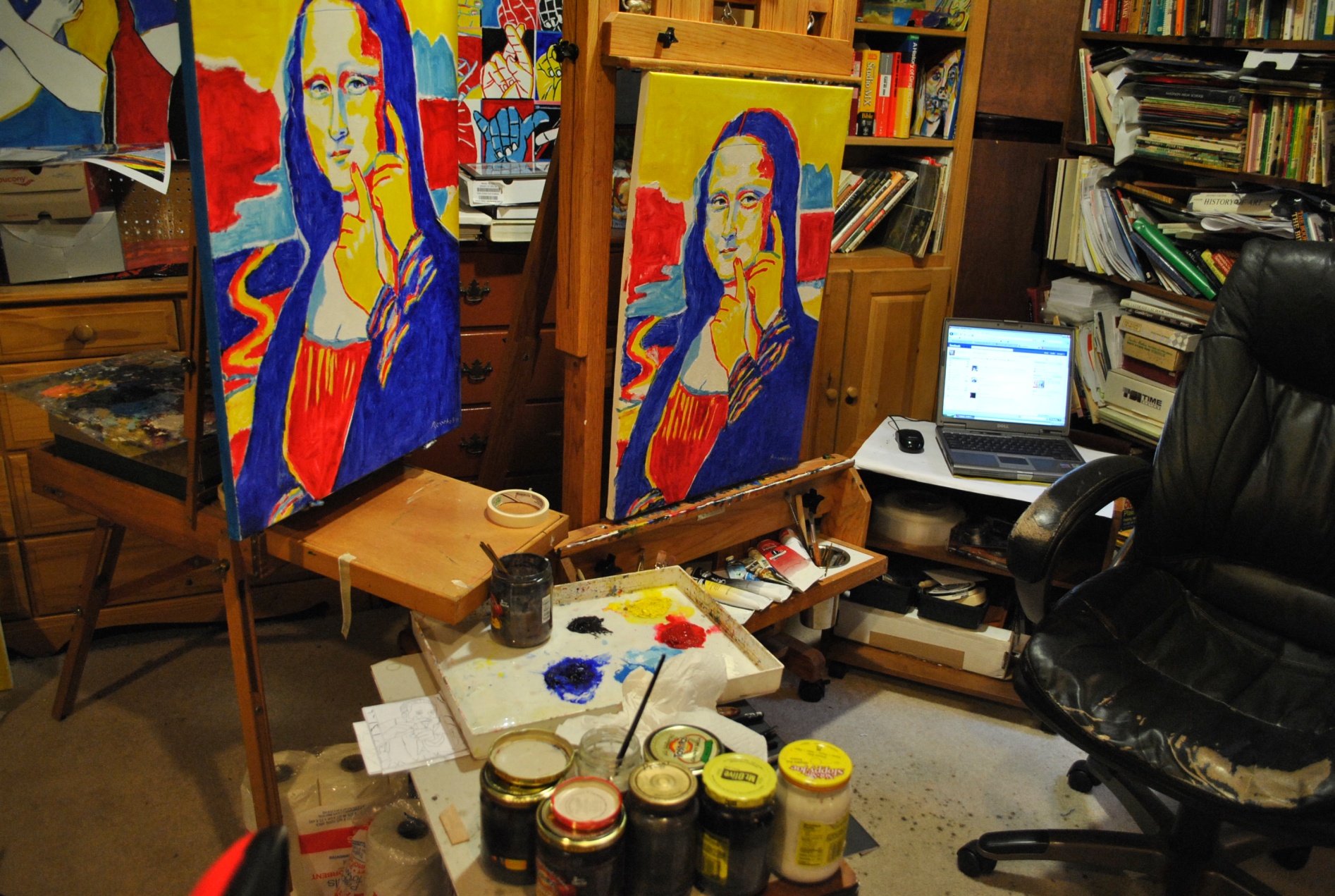 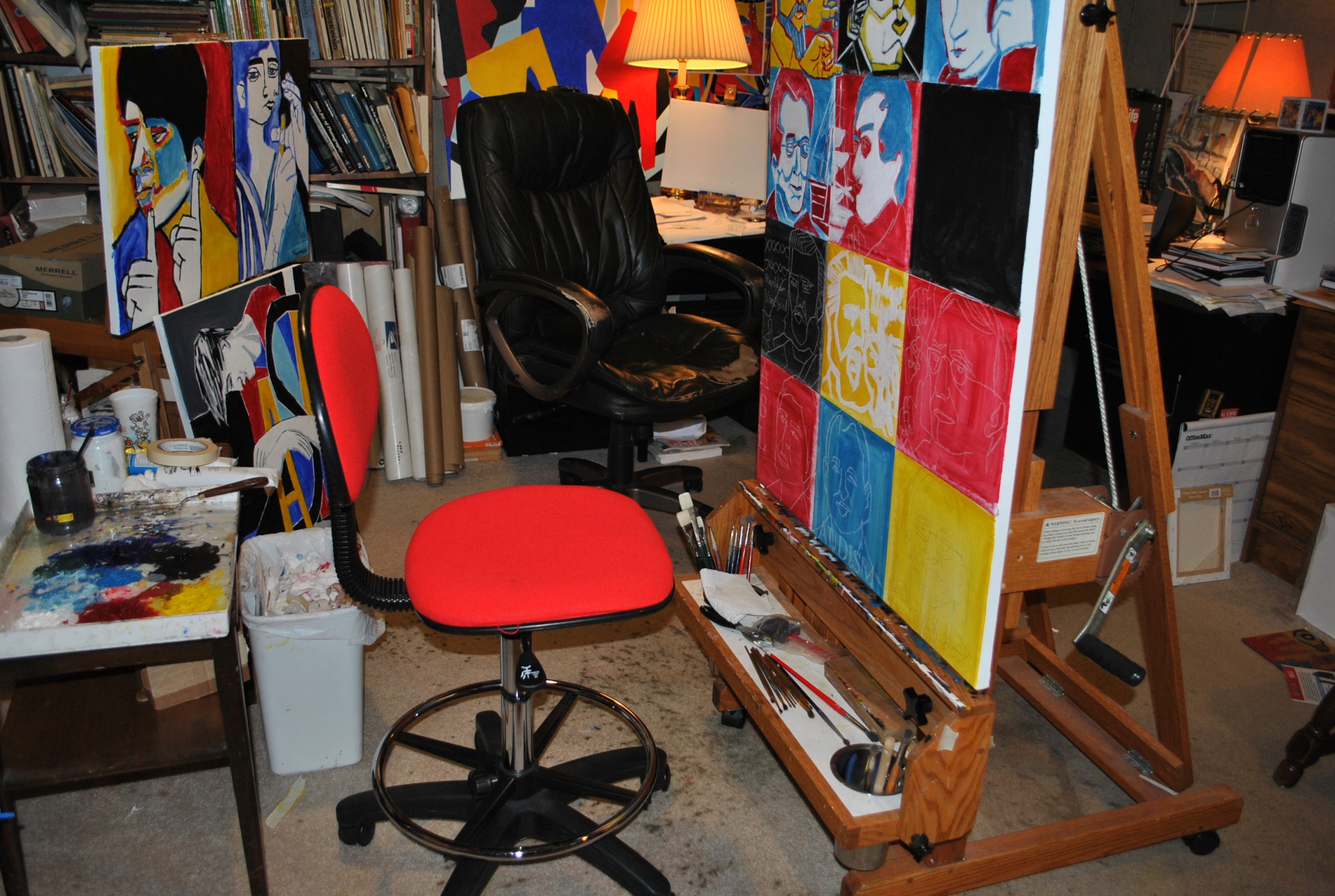 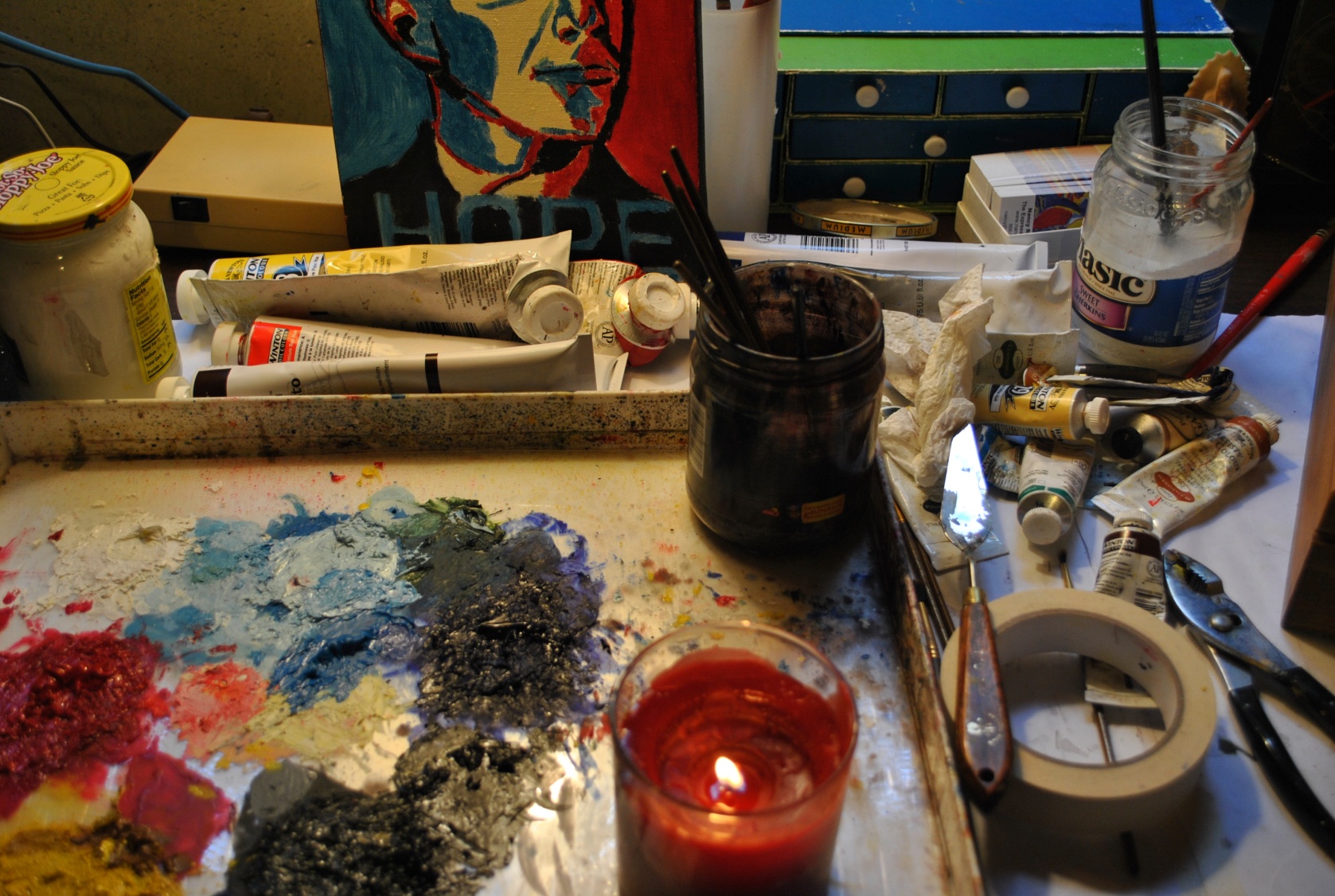 “Audism” 20x30inch Oil on Canvasinside KISSFIST 2010 June Issue
My article inside D-PAN Deaf Professional Artists Network 2010
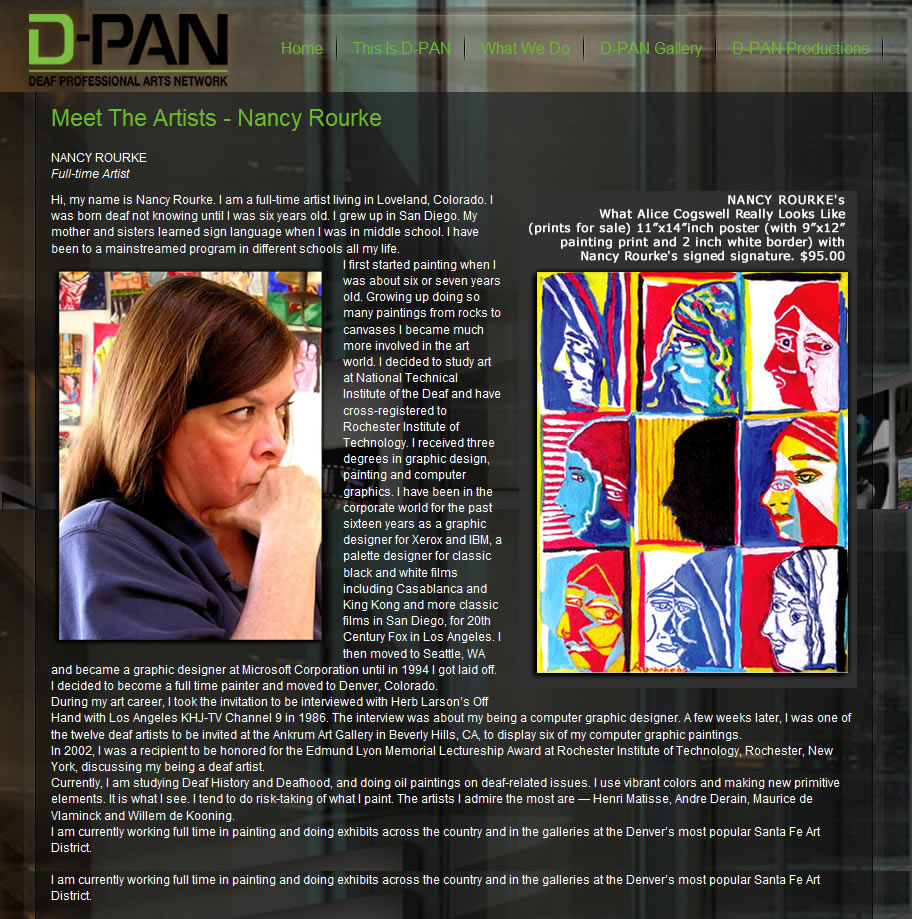 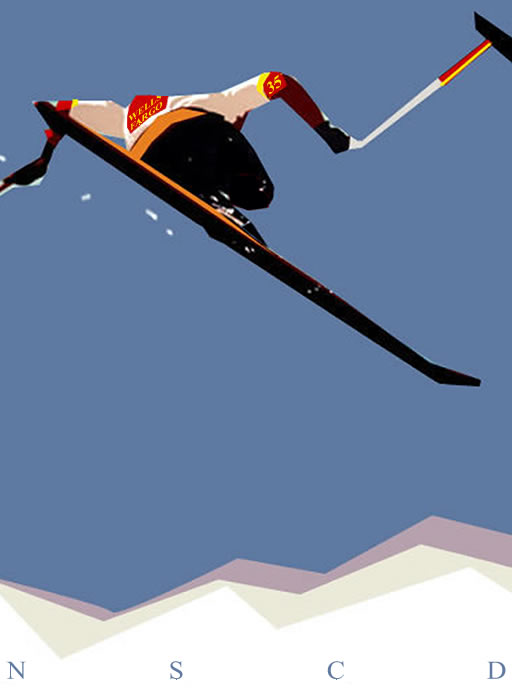 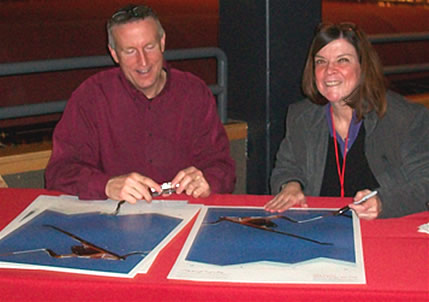 Featured Artist  of the Wells Fargo Ski Cup 2010 at Winter Park, Colorado
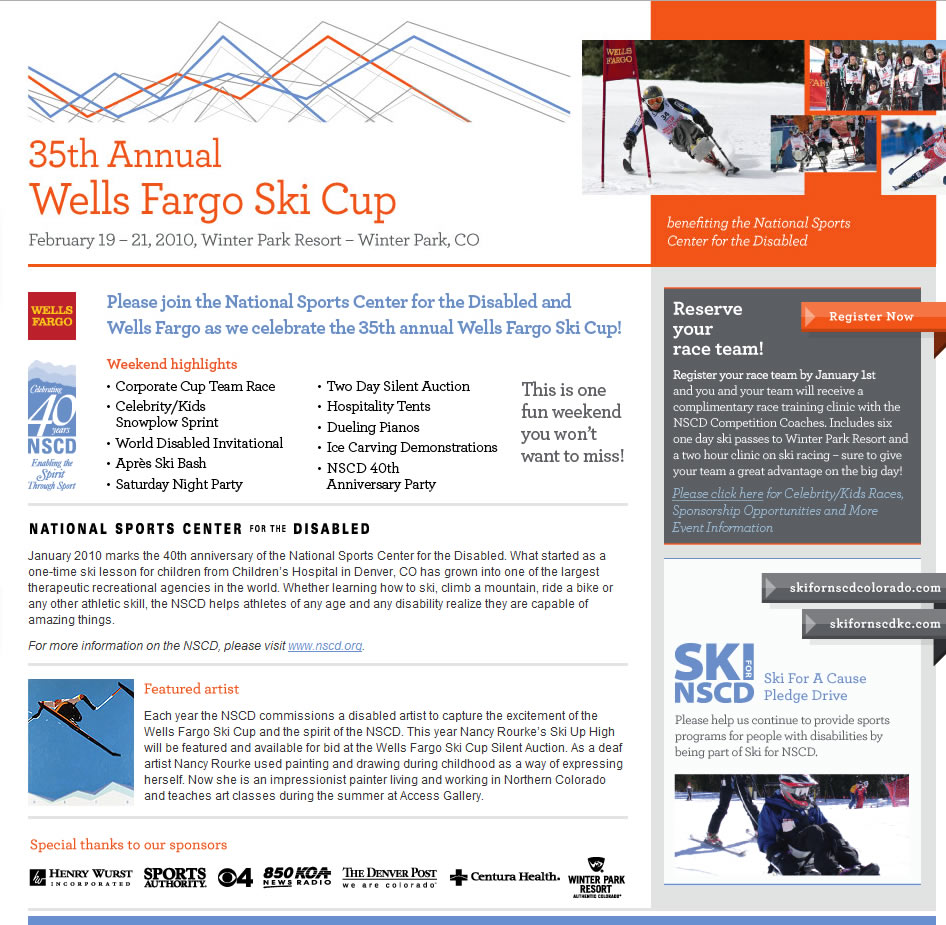 18x24Oil Painting
‘Ski Up
High’
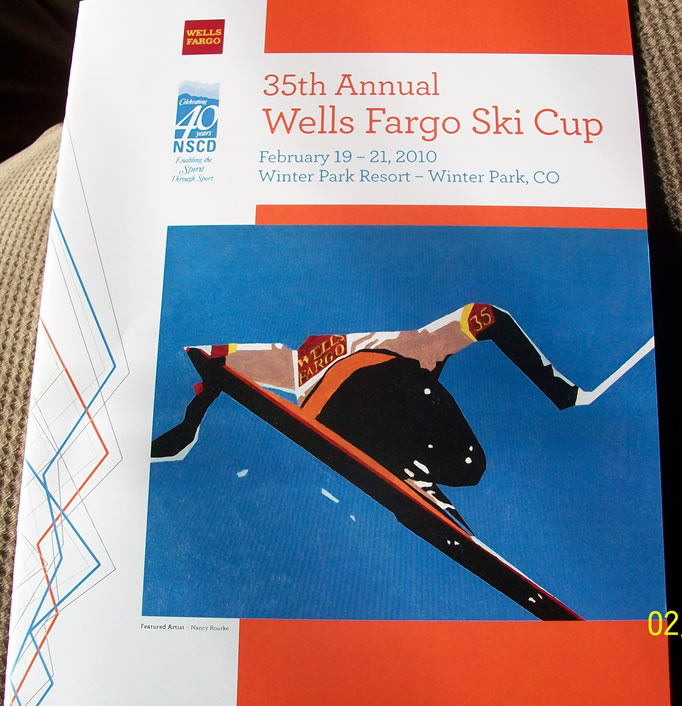 Sponsored
By
National
Sports
Center 
of  the
Disabled
My Solo Show in Denver, CO
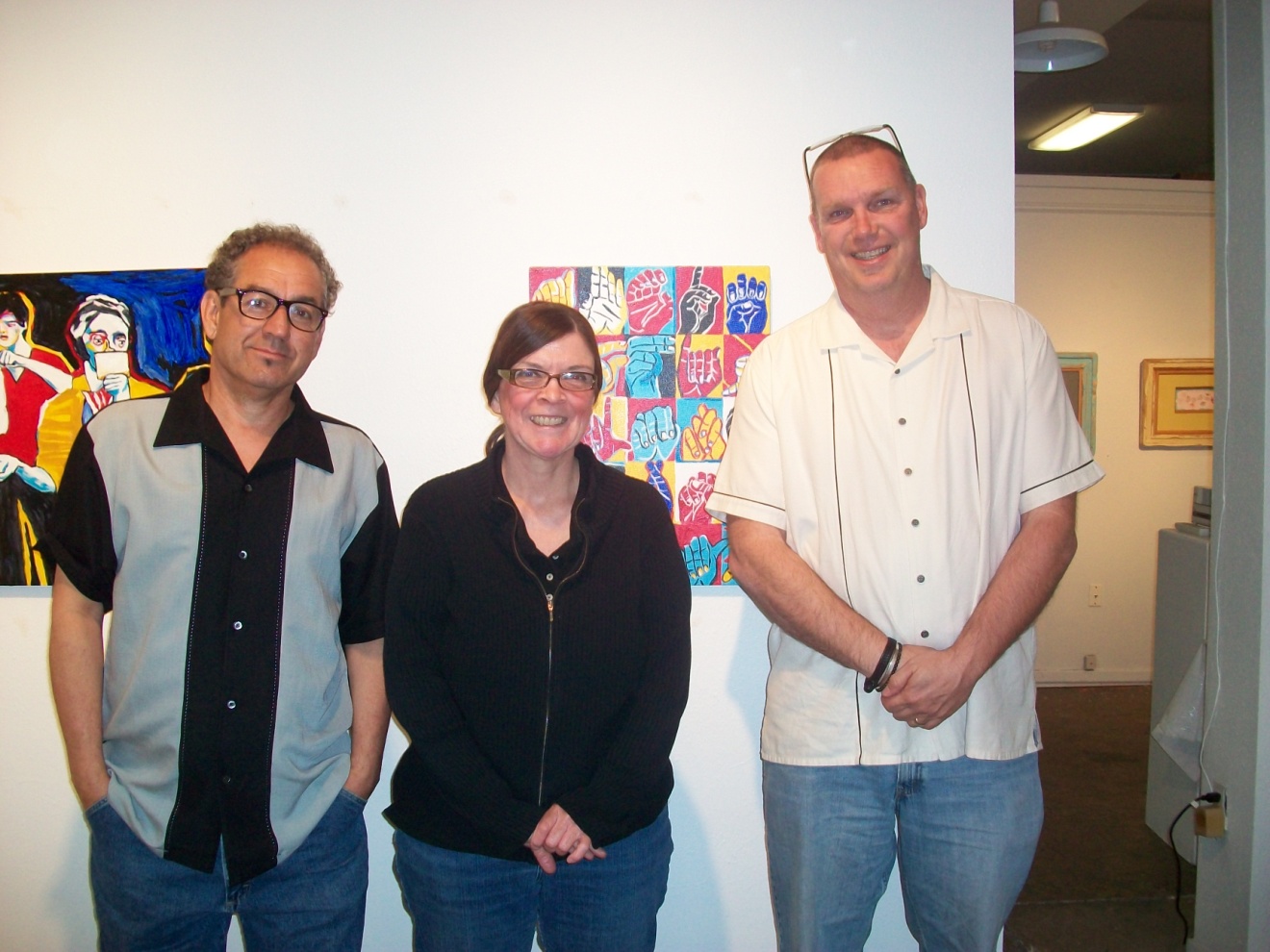 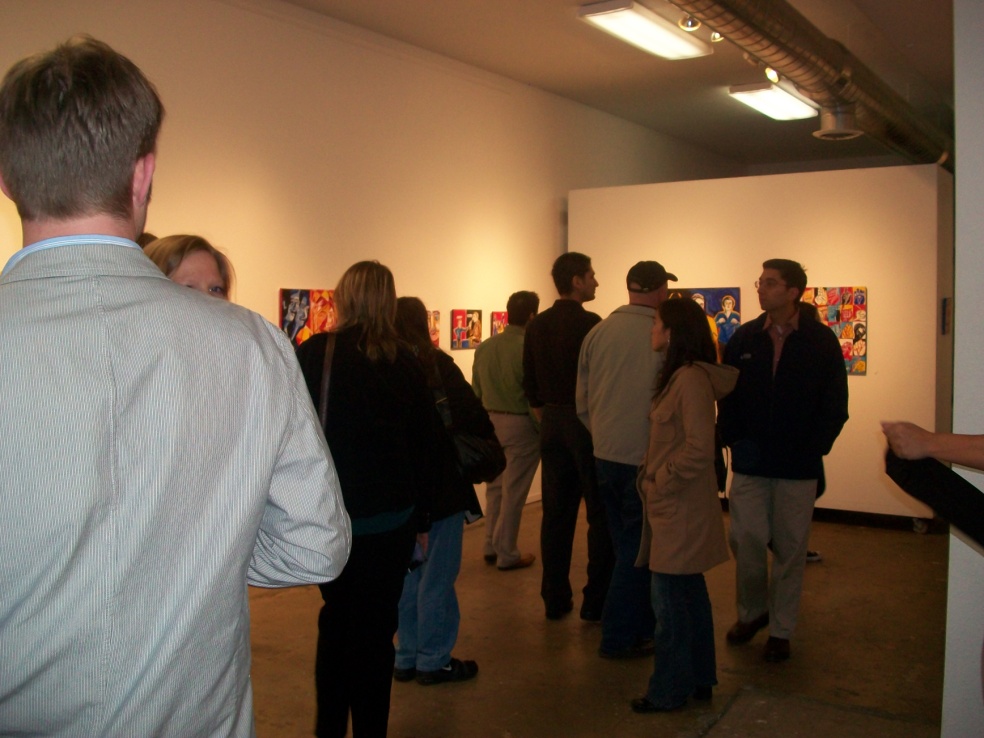 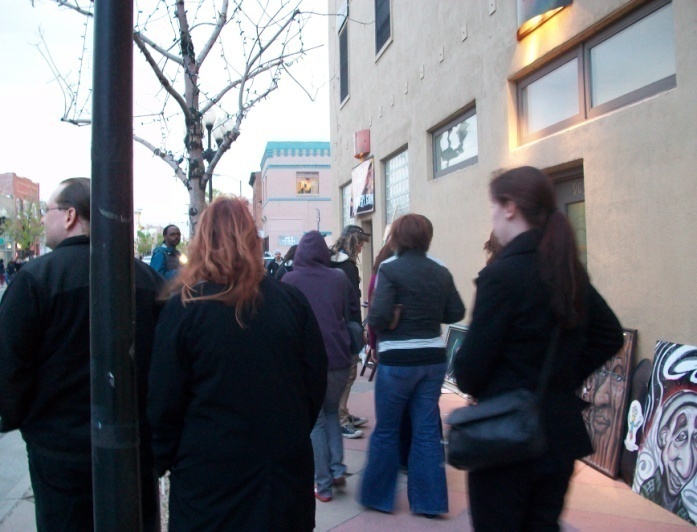 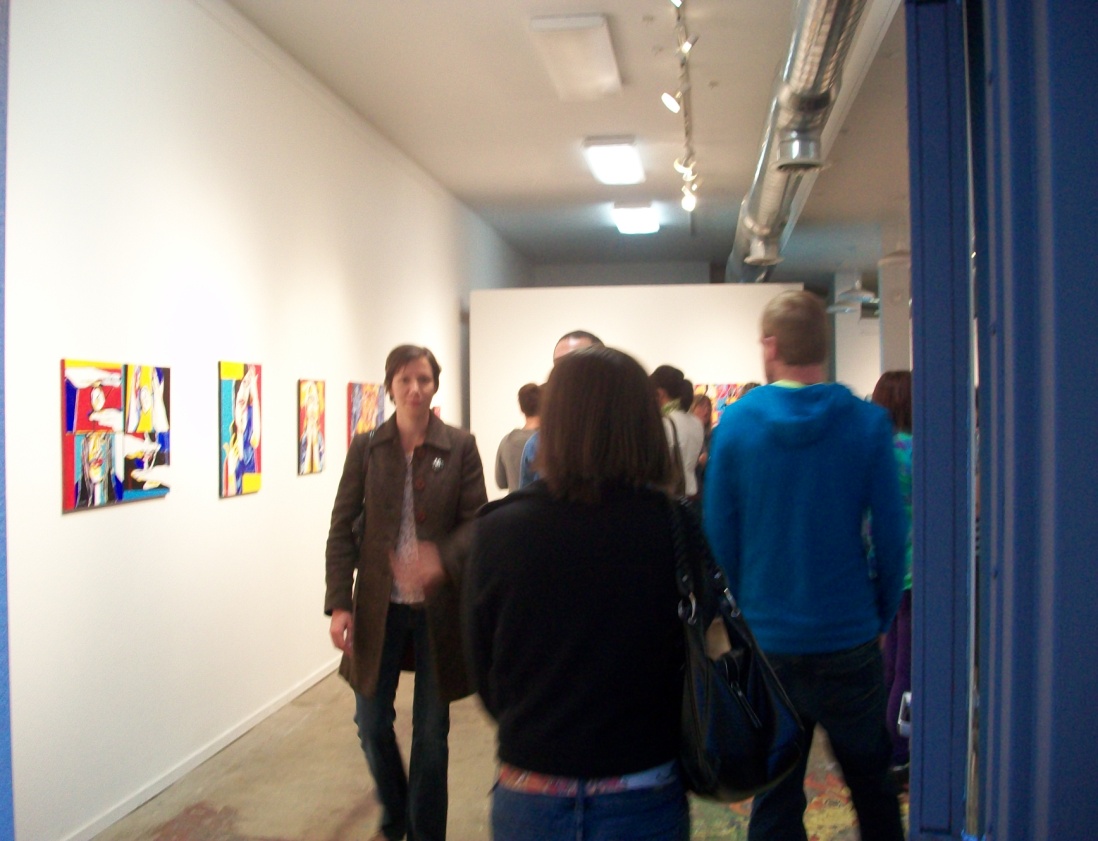 This is my Gallery Curator, Damon McLeese.
At the World Deaf Expo 2010
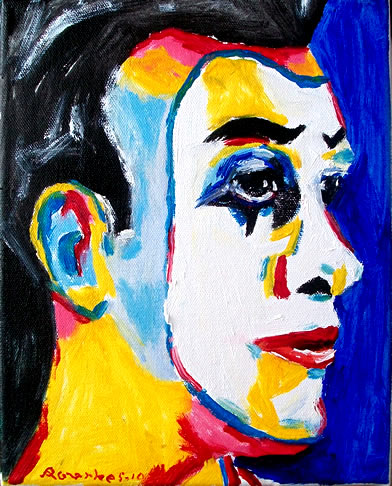 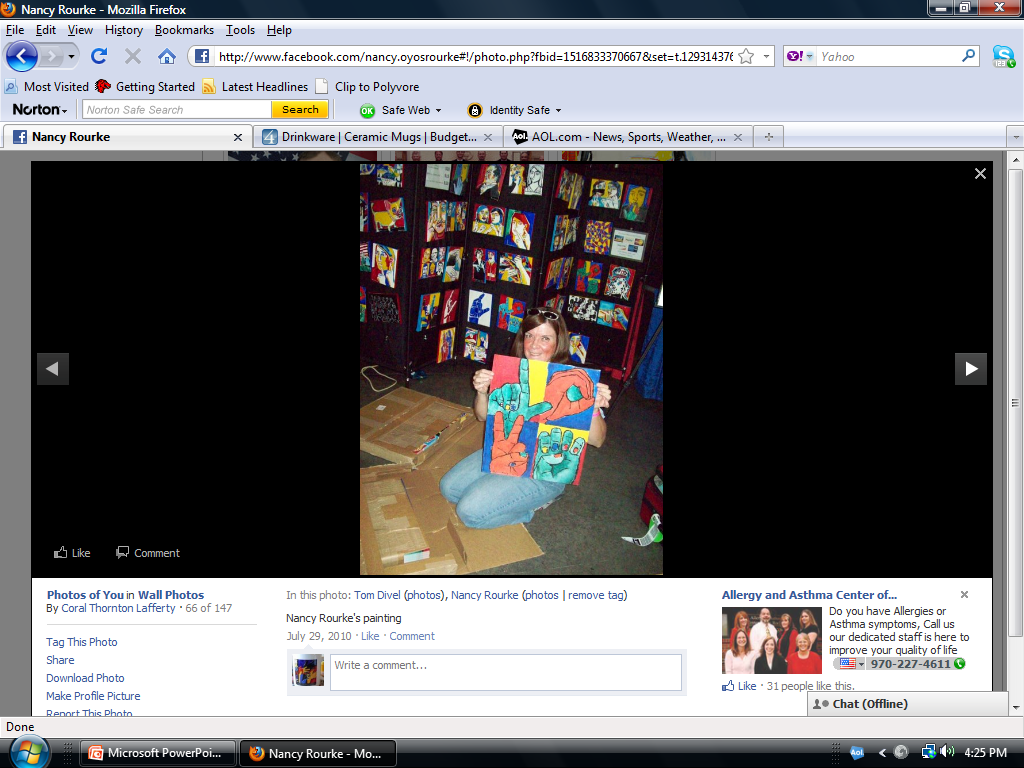 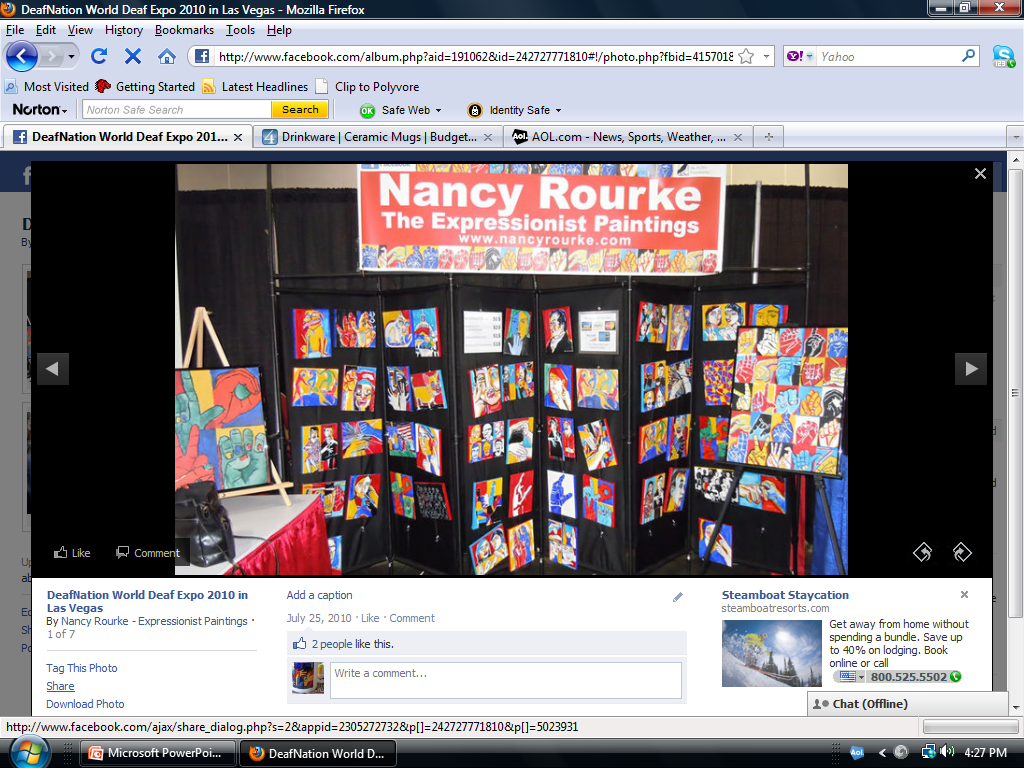 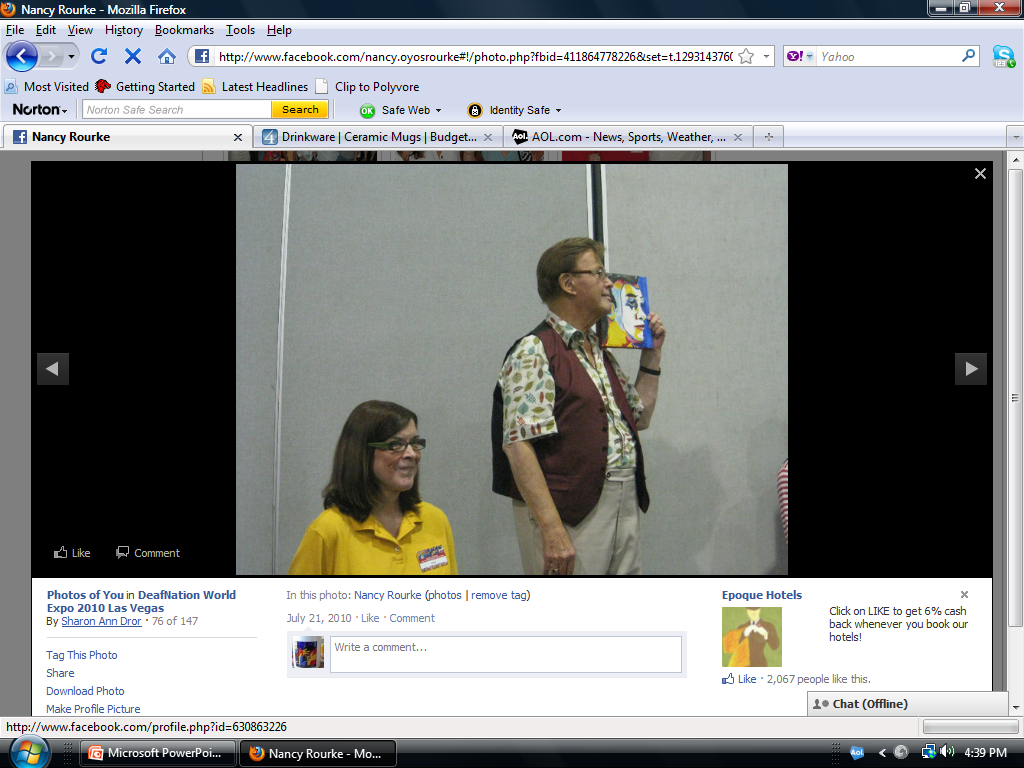 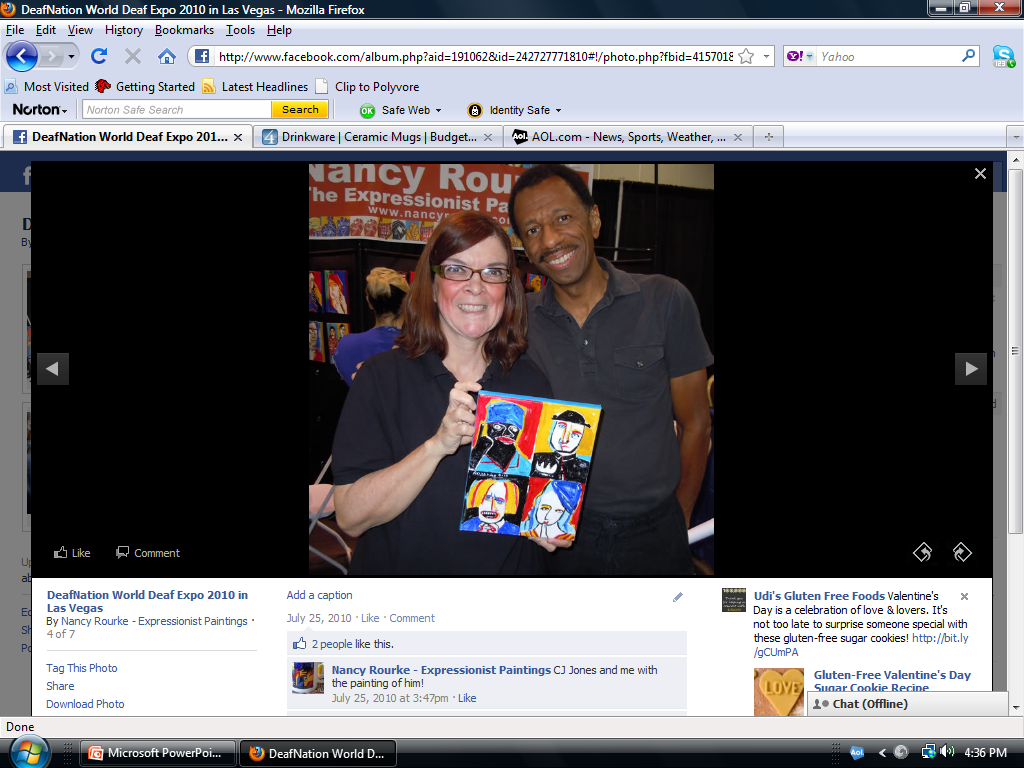 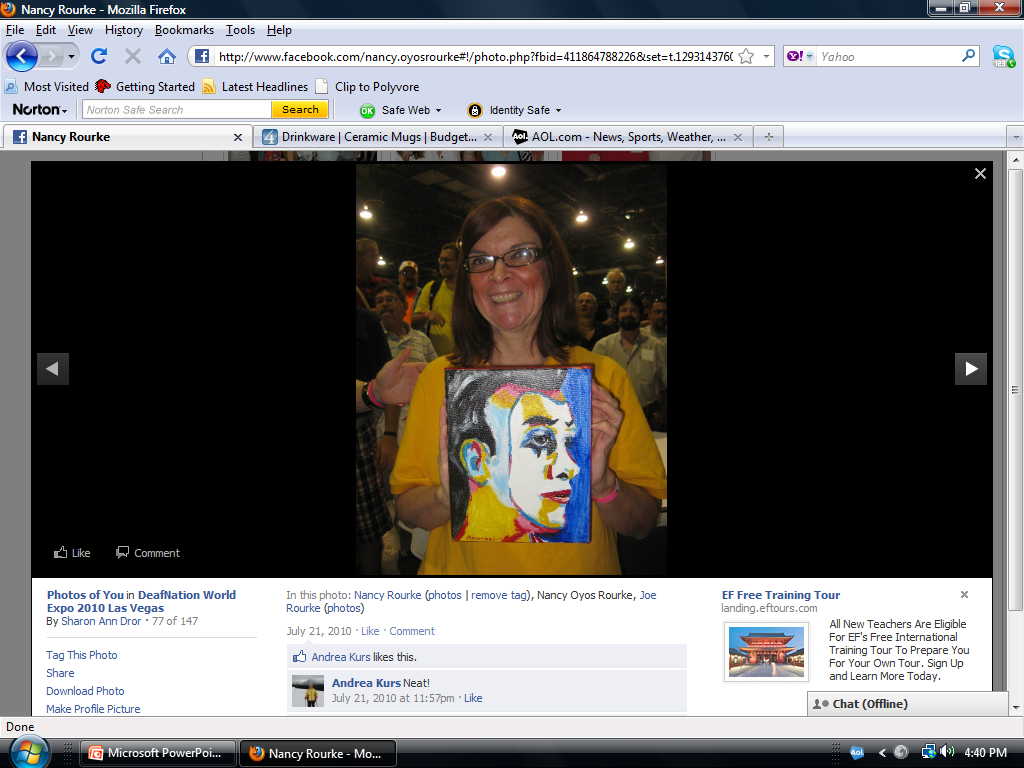 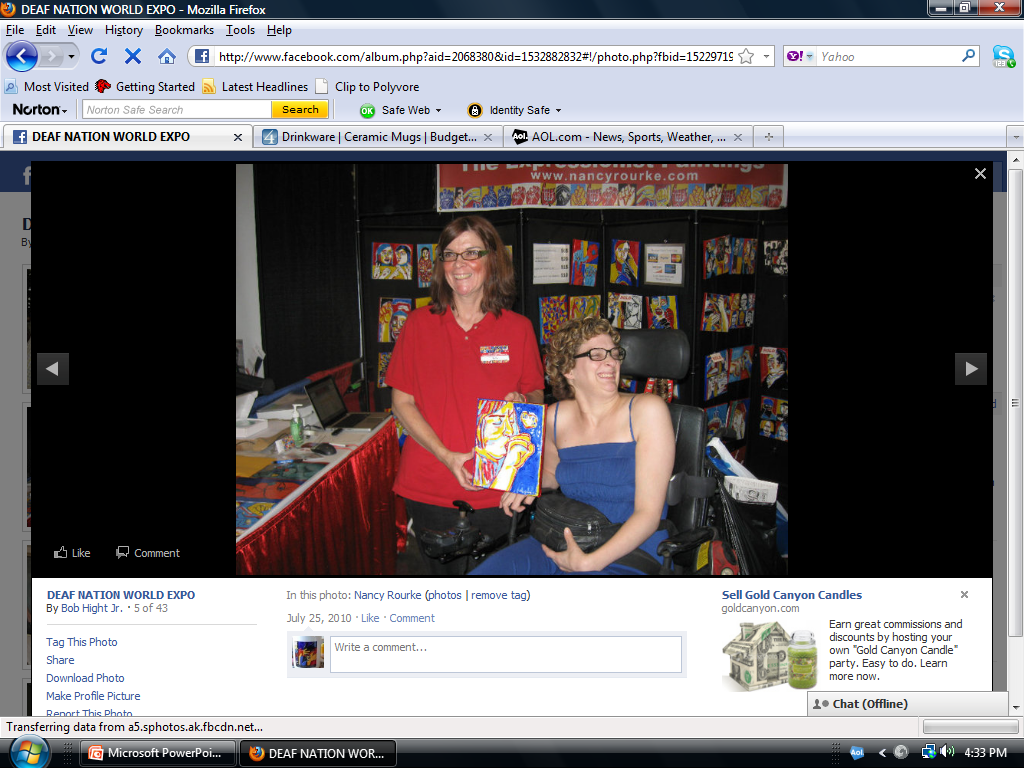 My paintings/videos atDeaf Studies Digital Journal 2010-11
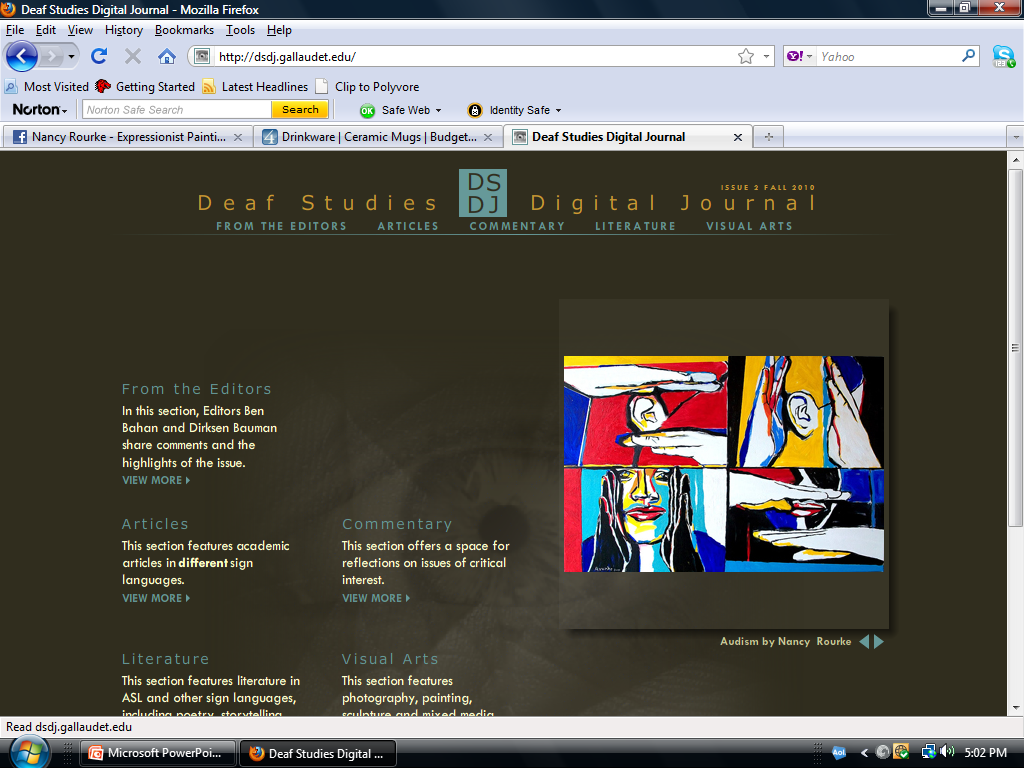 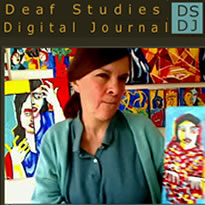 My Solo Show in Rochester, NY
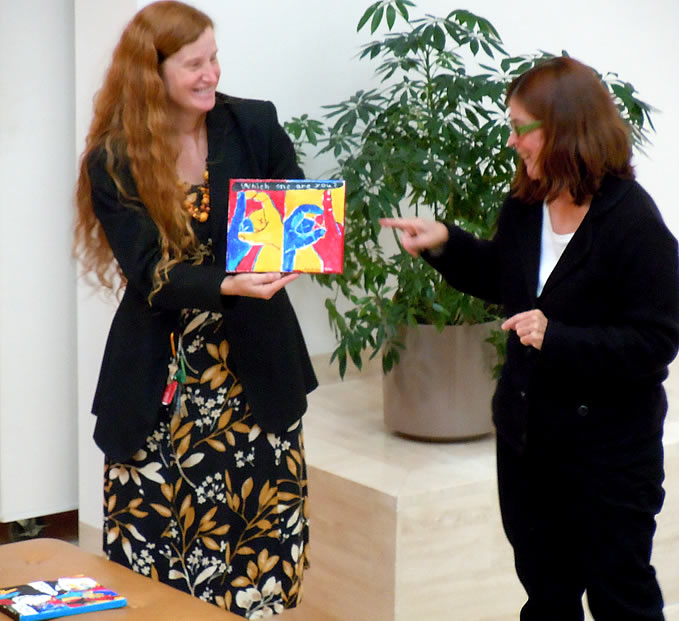 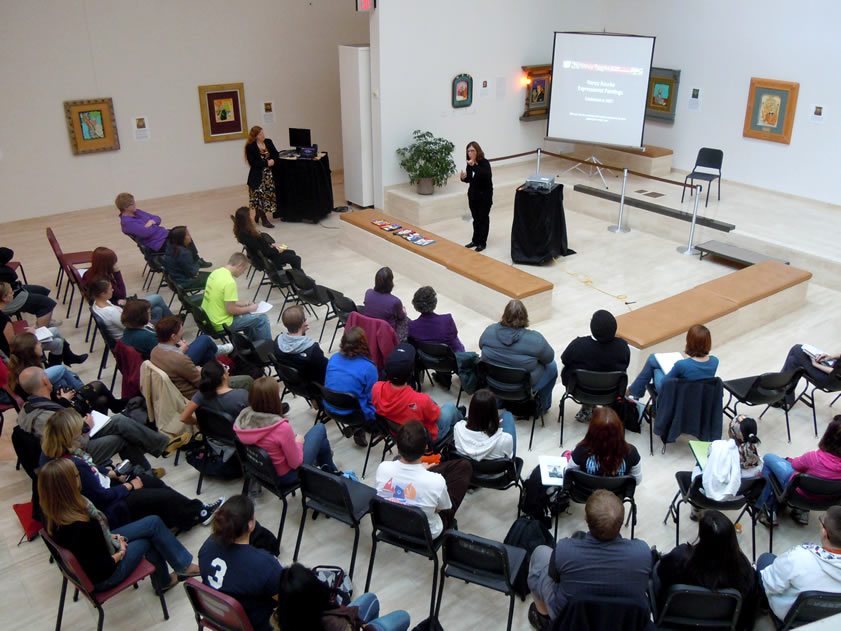 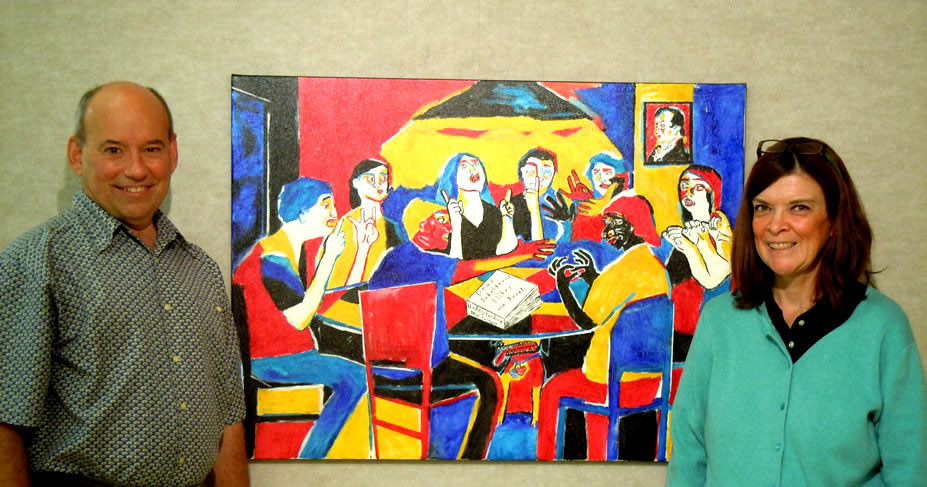 My painting becomes a logo at RIT
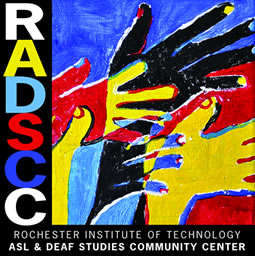 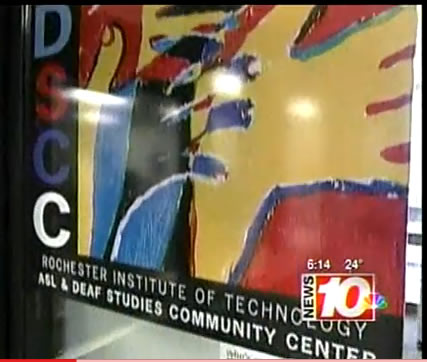 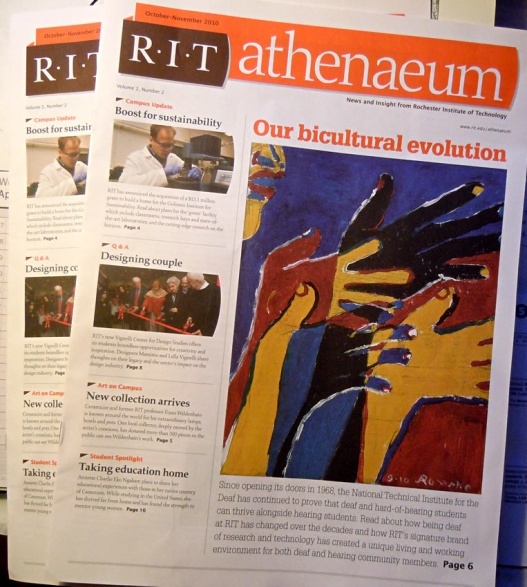 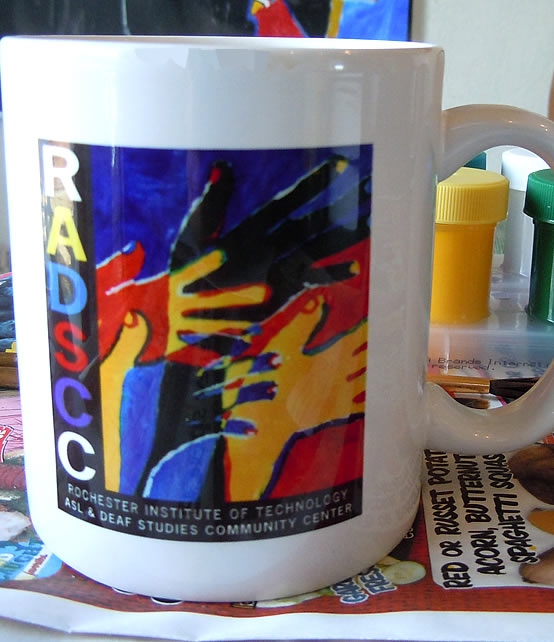 My Artists Panel during the Denver Arts Week 2010
Paintings in a magazine.
Paintings in mugs and tshirts
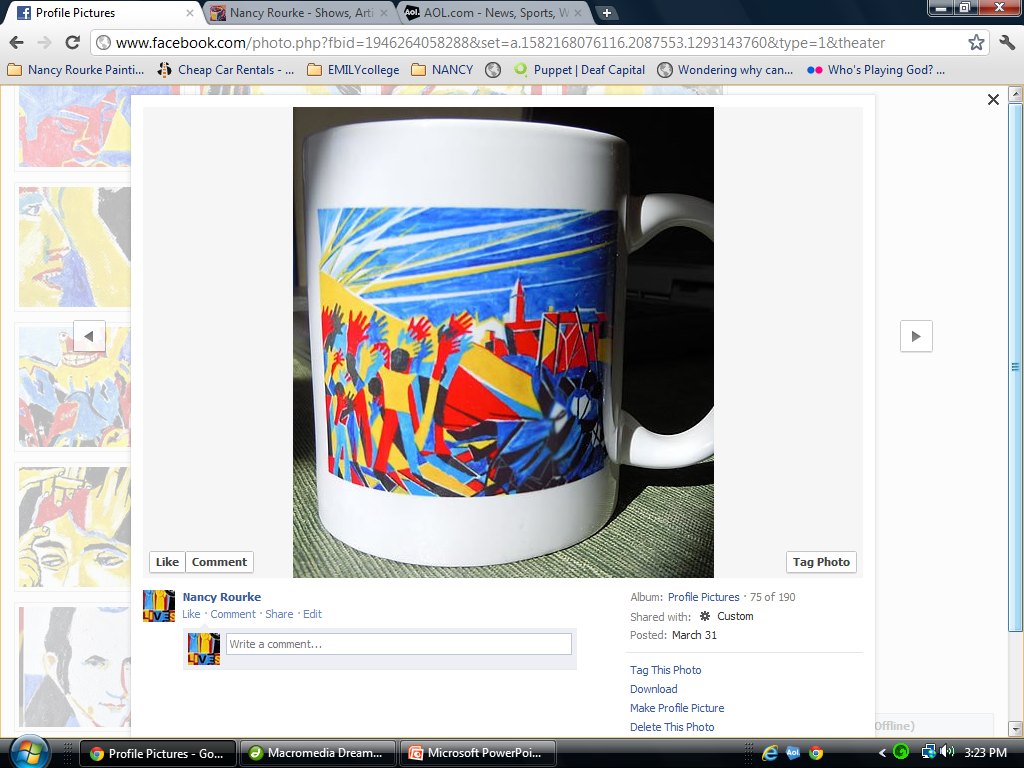 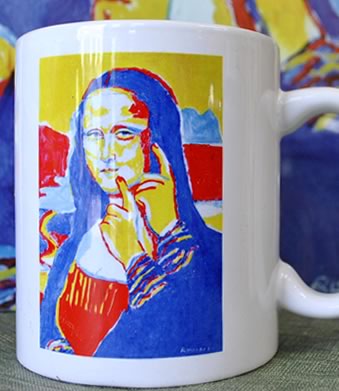 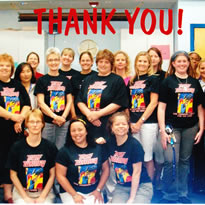 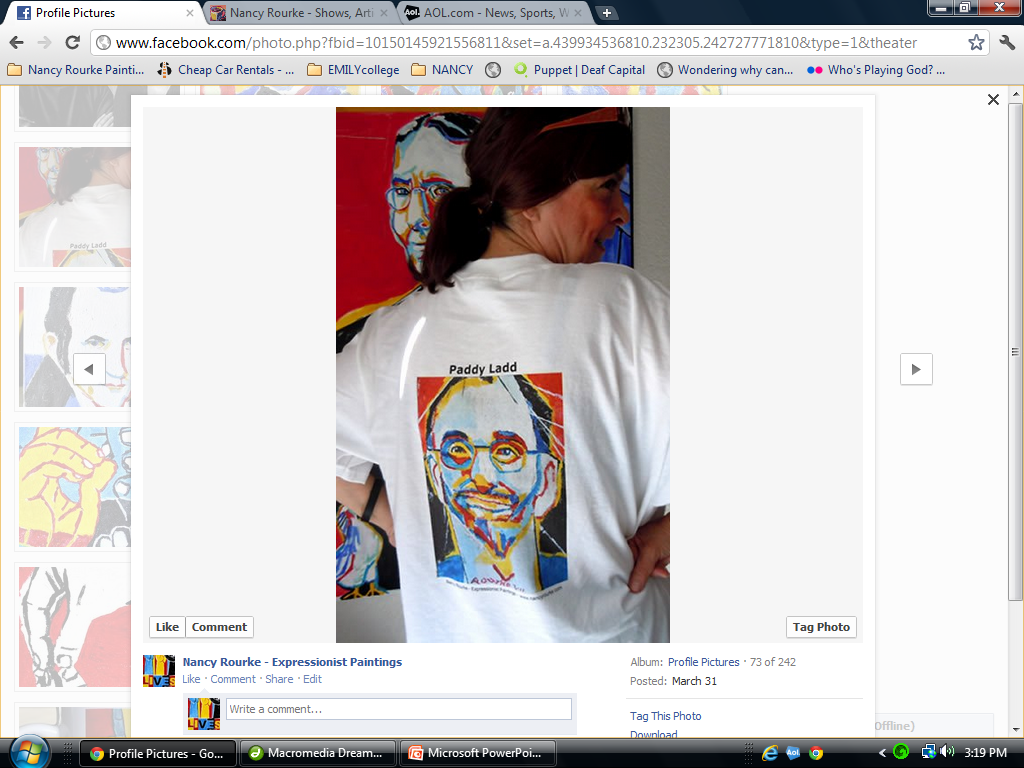 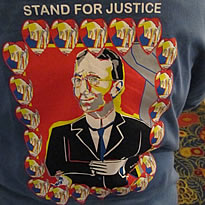 My Biography
1963
Raised in San Diego; my parents did not know 
I was Deaf until I was six years old.
1963
Raised in San Diego; my parents did not know 
I was Deaf until I was six years old.
Doctor thought I had learning disability 
and speech impairment.  Not so.
1963
Raised in San Diego; my parents did not know 
I was Deaf until I was six years old.
Doctor thought I had learning disability 
and speech impairment.  Not so.
Started painting at age seven.
1964
1963
Raised in San Diego; my parents did not know 
I was Deaf until I was six years old.
Doctor thought I had learning disability 
and speech impairment.  Not so.
Started painting at age seven. 
Painted and exhibited from rocks to canvases 
at art fairs, art contests and galleries.
1964
1966
1963
Raised in San Diego; my parents did not know 
I was Deaf until I was six years old.
Doctor thought I had learning disability 
and speech impairment.  Not so.
Started painting at age seven. 
Painted and exhibited from rocks to canvases 
at art fairs, art contests and galleries.
In high school, I wanted to be an artist.
1964
1966
1973
1963
Raised in San Diego; my parents did not know 
I was Deaf until I was six years old.
Doctor thought I had learning disability 
and speech impairment.  Not so.
Started painting at age seven. 
Painted and exhibited from rocks to canvases 
at art fairs, art contests and galleries.
In high school, I wanted to be an artist.
Went to art school at NTID/RIT and attained 
a MFA in Computer Graphic Design/Painting 
in 1986.
1964
1966
1973
1977
1979
Exhibited my first Deaf Artists show at 
National Gallery of Art in Washington, DC.
1979
Exhibited my first Deaf Artists show at 
National Gallery of Art in Washington, DC.
Became one of the Twelve Deaf Artists at
‘Heart, Eye, Hand’ exhibit at the Ankrum
Gallery in Los Angeles, CA.
1986
1979
Exhibited my first Deaf Artists show at 
National Gallery of Art in Washington, DC.
Became one of the Twelve Deaf Artists at
‘Heart, Eye, Hand’ exhibit at the Ankrum
Gallery in Los Angeles, CA.
I stopped painting  and worked as a temporary
graphic designer for Xerox in San Diego, CA.
1986
1987
1979
Exhibited my first Deaf Artists show at 
National Gallery of Art in Washington, DC.
Became one of the Twelve Deaf Artists at
‘Heart, Eye, Hand’ exhibit at the Ankrum
Gallery in Los Angeles, CA.
I stopped painting  and worked as a temporary
graphic designer for Xerox in San Diego, CA.
Became a palette designer for 20th Century
Fox, and created colors for classic  black &
white films: Casablanca, King Kong, Sherlock
Holmes, etc.
1986
1987
1988
1989
I quit the filming job.
1989
I quit the filming job.
Moved to Seattle, WA and worked as a graphic
designer for Microsoft Corporation.
1990
1989
I quit the filming job.
Moved to Seattle, WA and worked as a graphic
designer for Microsoft Corporation.
Got laid off among other 2,000 Microsoft
employees.
1990
1994
1989
I quit the filming job.
Moved to Seattle, WA and worked as a graphic
designer for Microsoft Corporation.
Got laid off among other 2,000 Microsoft
employees.  Moved to Denver, CO.
1990
1994
1989
I quit the filming job.
Moved to Seattle, WA and worked as a graphic
designer for Microsoft Corporation.
Got laid off among other 2,000 Microsoft
employees.  Moved to Denver, CO. 
After many job interviews, I could not get a
graphic design job.
1990
1994
1997
1989
I quit the filming job.
Moved to Seattle, WA and worked as a graphic
designer for Microsoft Corporation.
Got laid off among other 2,000 Microsoft
employees.  Moved to Denver, CO. 
After many job interviews, I could not get a
graphic design job.
Back in my head, I have always wanted to be a
full time artist.
1990
1994
1997
1998
1989
I quit the filming job.
Moved to Seattle, WA and worked as a graphic
designer for Microsoft Corporation.
Got laid off among other 2,000 Microsoft
employees.  Moved to Denver, CO. 
After many job interviews, I could not get a
graphic design job.
Back in my head, I have always wanted to be a
full time artist.
I went back to painting after 16 years and won
second place at the Northern Colorado
Regional Juried Show.
1990
1994
1997
1998
2002
1989
I quit the filming job.
Moved to Seattle, WA and worked as a graphic
designer for Microsoft Corporation.
Got laid off among other 2,000 Microsoft
employees.  Moved to Denver, CO. 
After many job interviews, I could not get a
graphic design job.
Back in my head, I have always wanted to be a
full time artist.
I went back to painting after 16 years and won
second place at the Northern Colorado
Regional Juried Show.
1990
1994
1997
1998
2002
2003
Took business training workshops at NTID.
2003
Took business training workshops at NTID. 
Had my first Solo show at the Denver’s Santa
Fe Art District.
2005
2003
Took business training workshops at NTID. 
Had my first Solo show at the Denver’s Santa
Fe Art District.
Started my own business 
‘Nancy Rourke – Expressionist Paintings.’
2005
2007
2003
Took business training workshops at NTID. 
Had my first Solo show at the Denver’s Santa
Fe Art District.
Started my own business 
‘Nancy Rourke – Expressionist Paintings.’ 
Traveled, exhibited and gave workshops
across the country.
2005
2007
2008
2003
Took business training workshops at NTID. 
Had my first Solo show at the Denver’s Santa
Fe Art District.
Started my own business 
‘Nancy Rourke – Expressionist Paintings.’ 
Traveled, exhibited and gave workshops
across the country. 
Received a Puffin Foundation, LTD grant for my 
painting  project on Deafhood.
2005
2007
2008
2010
2003
Took business training workshops at NTID. 
Had my first Solo show at the Denver’s Santa
Fe Art District.
Started my own business 
‘Nancy Rourke – Expressionist Paintings.’ 
Traveled, exhibited and gave workshops
across the country. 
Received a Puffin Foundation, LTD grant for my 
painting  project on Deafhood.  
Became a prolific artist.
2005
2007
2008
2010
2003
Took business training workshops at NTID. 
Had my first Solo show at the Denver’s Santa
Fe Art District.
Started my own business 
‘Nancy Rourke – Expressionist Paintings.’ 
Traveled, exhibited and gave workshops
across the country. 
Received a Puffin Foundation, LTD grant for my 
painting  project on Deafhood.  
Became a prolific artist.
2005
2007
2008
2010
2003
Took business training workshops at NTID. 
Had my first Solo show at the Denver’s Santa
Fe Art District.
Started my own business 
‘Nancy Rourke – Expressionist Paintings.’ 
Traveled, exhibited and gave workshops
across the country. 
Received a Puffin Foundation, LTD grant for my 
painting  project on Deafhood.  
Became a prolific artist.
Started into art licensing business.
2005
2007
2008
2010
2011
Who were My Influences?
Who were My Influences?
Fauvism Movement-
Who were My Influences?
Fauvism Movement- Henri Matisse,
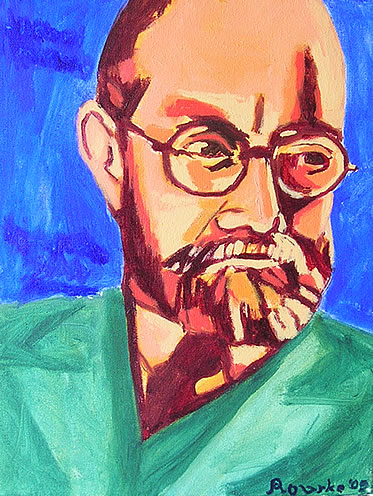 Who were My Influences?
Fauvism Movement- Henri Matisse, Andre Derain and
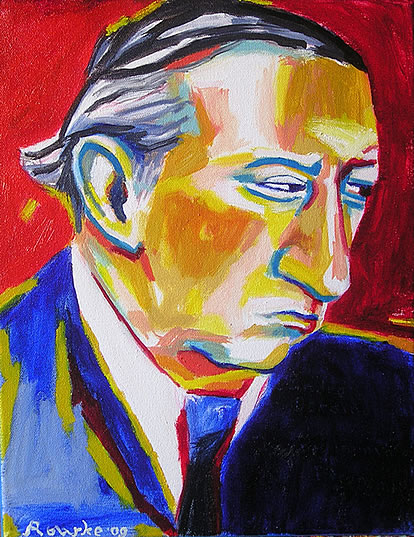 Who were My Influences?
Fauvism Movement- Henri Matisse, Andre Derain and Maurice de Vlaminck.
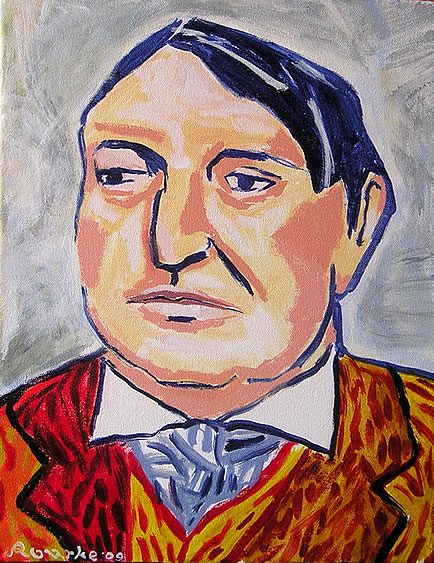 Who were My Influences?
Fauvism Movement- Henri Matisse, Andre Derain and Maurice de Vlaminck.

Neo-Expressionist Movement-
Who were My Influences?
Fauvism Movement- Henri Matisse, Andre Derain and Maurice de Vlaminck.

Neo-Expressionist Movement- Jean Michel Basquiat (1960-1988),
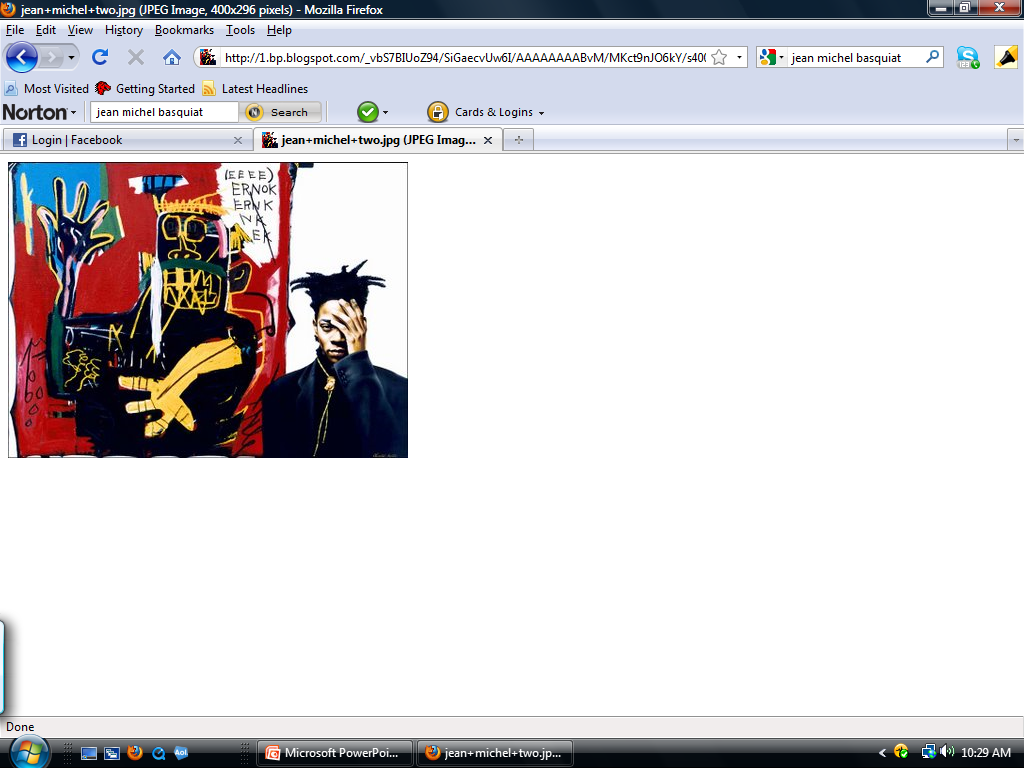 Who were My Influences?
Fauvism Movement- Henri Matisse, Andre Derain and Maurice de Vlaminck.

Neo-Expressionist Movement- Jean Michel Basquiat (1960-1988), Matt Sesow (1966-  )
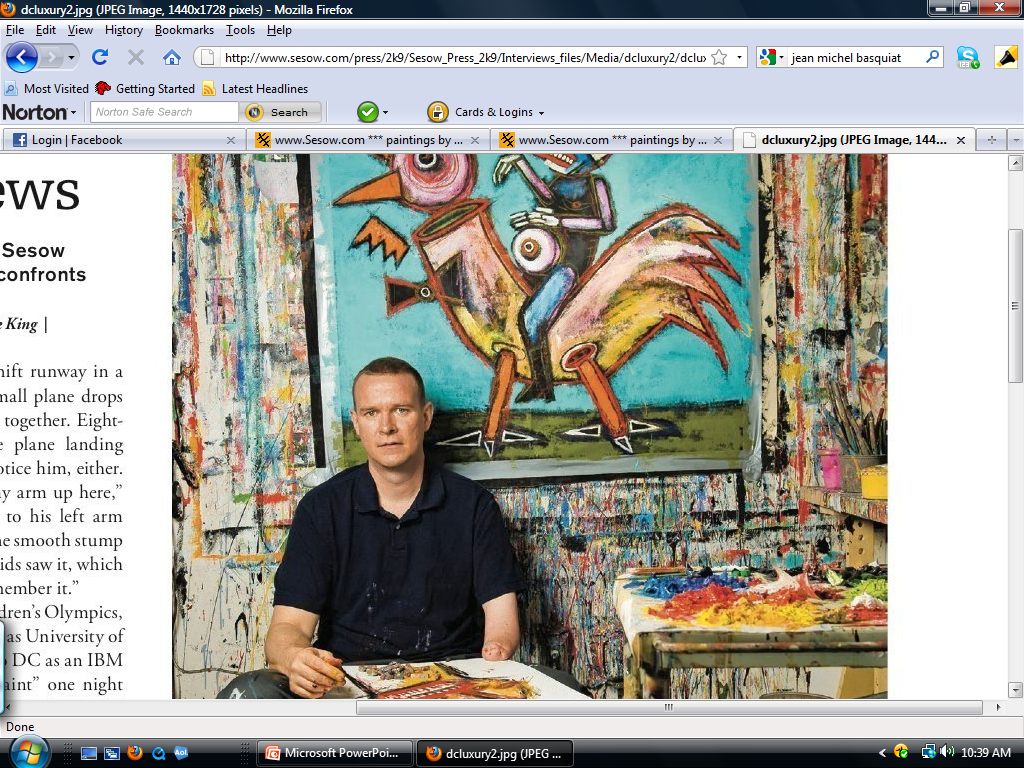 My Art Theme
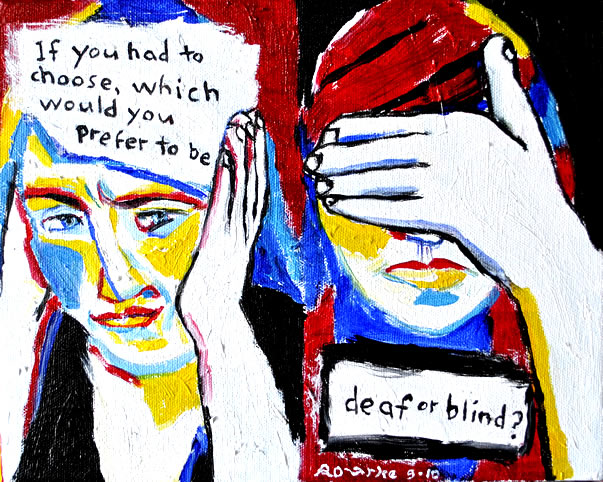 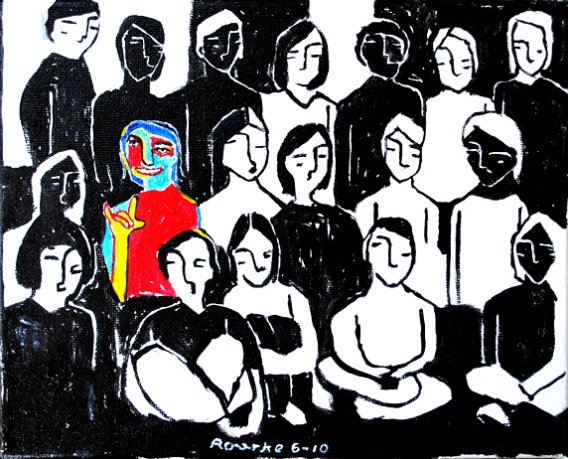 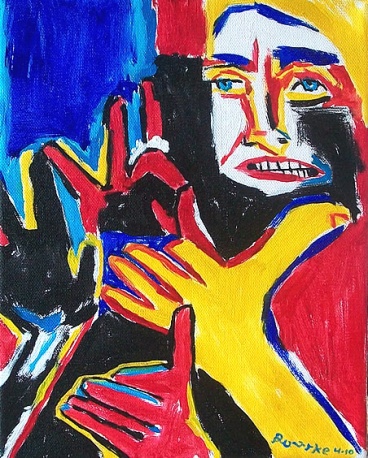 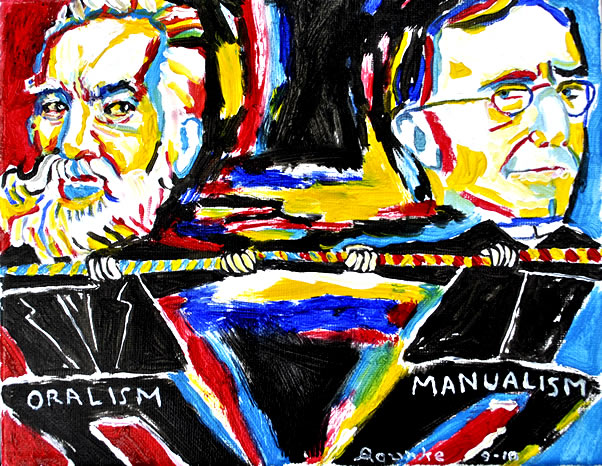 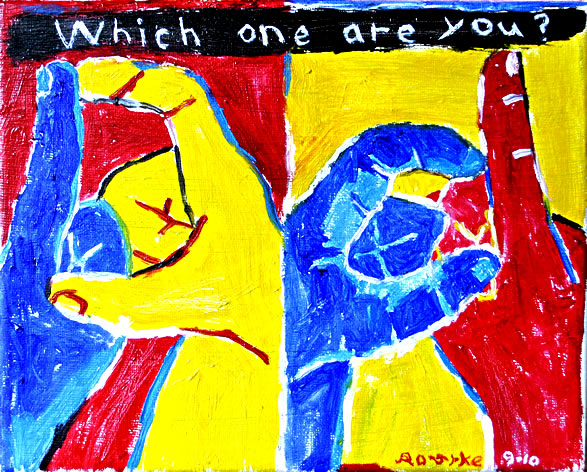 My Art Theme
Bright and strident colors; primary colors in
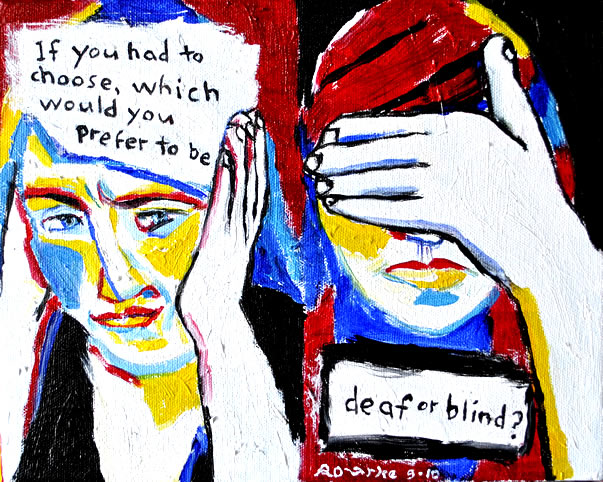 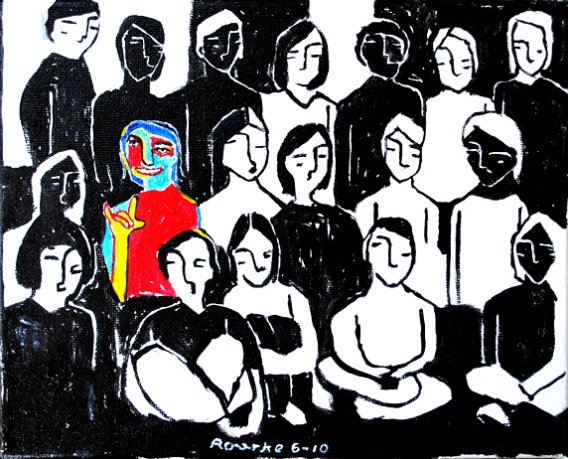 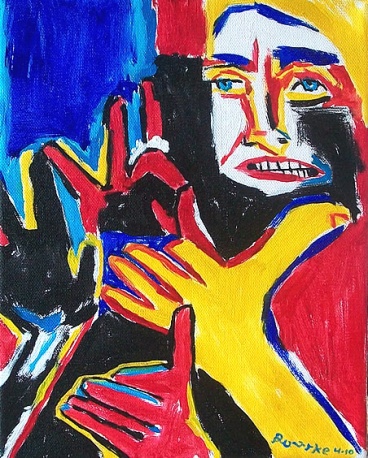 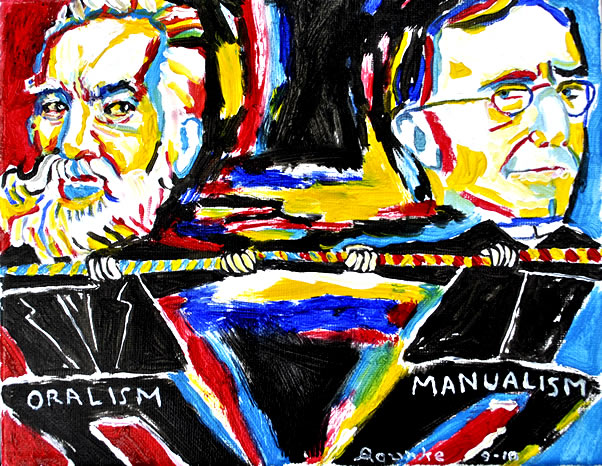 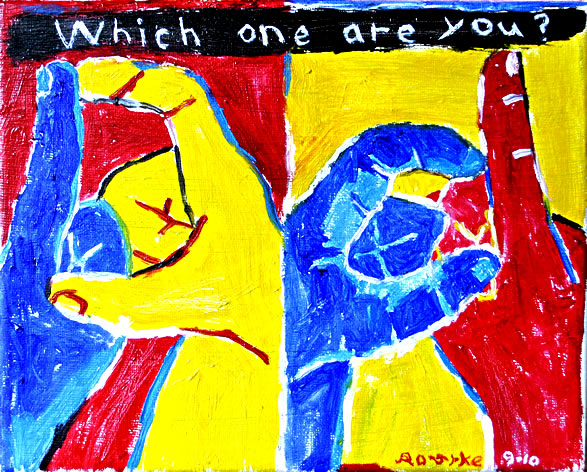 My Art Theme
Bright and strident colors; primary colors in red,
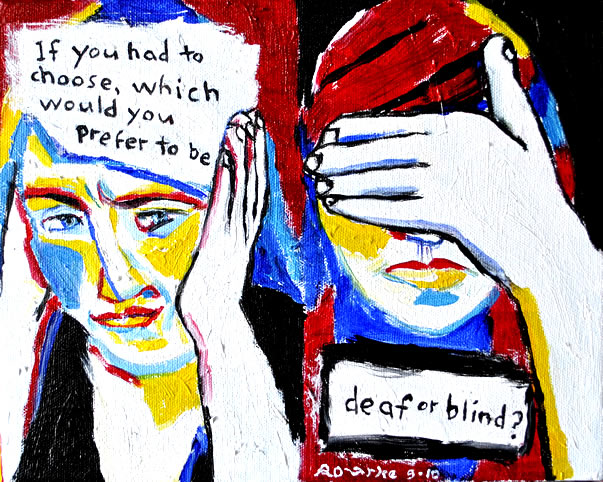 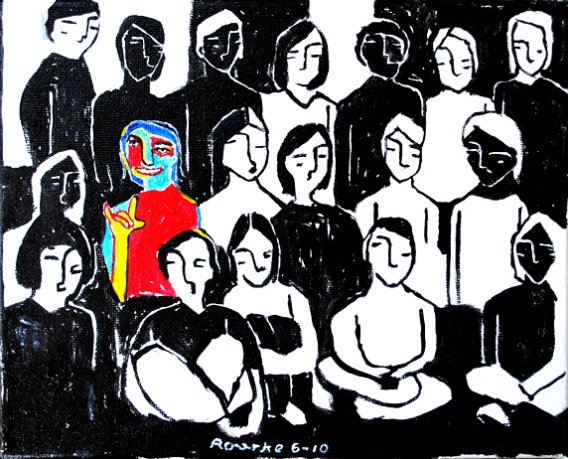 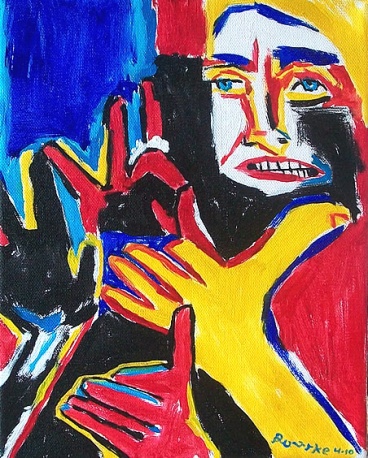 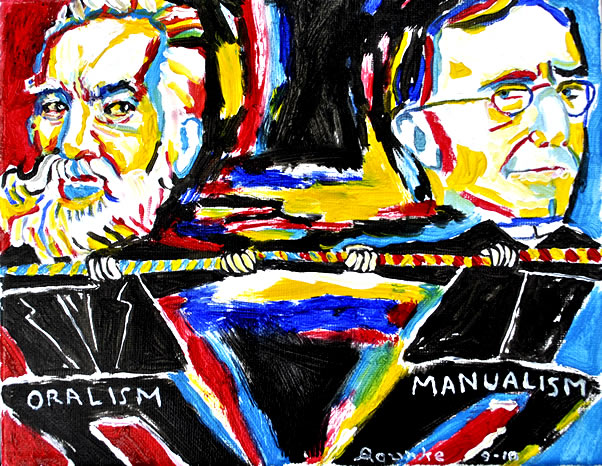 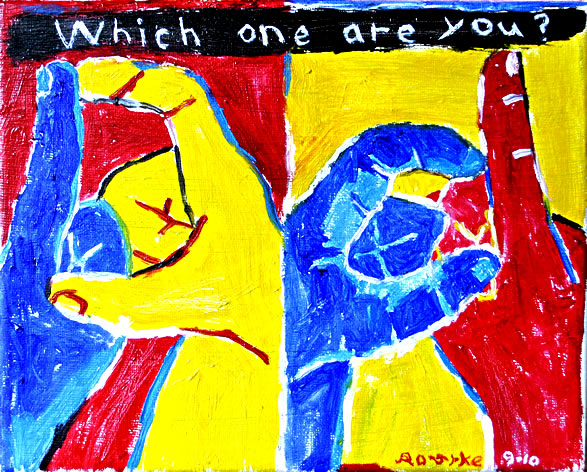 My Art Theme
Bright and strident colors; primary colors in red, blue
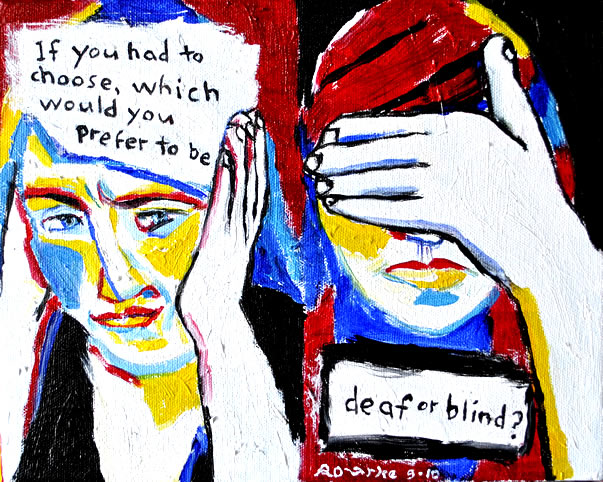 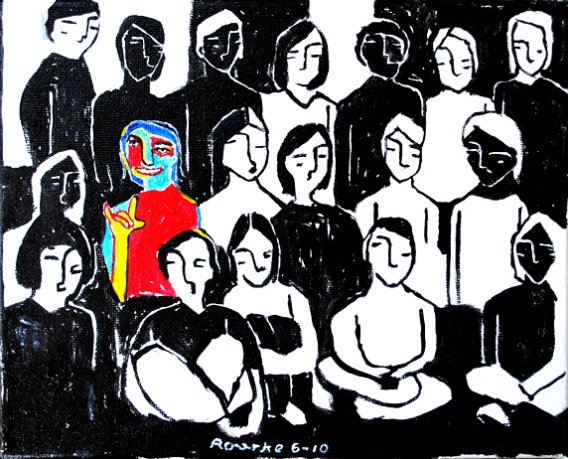 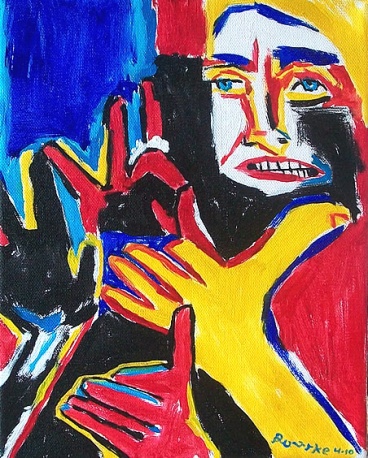 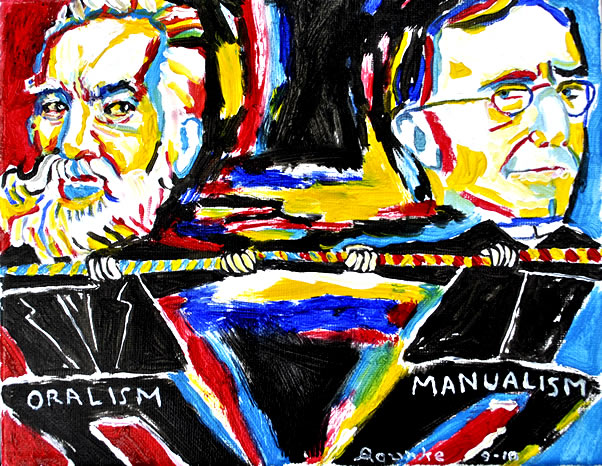 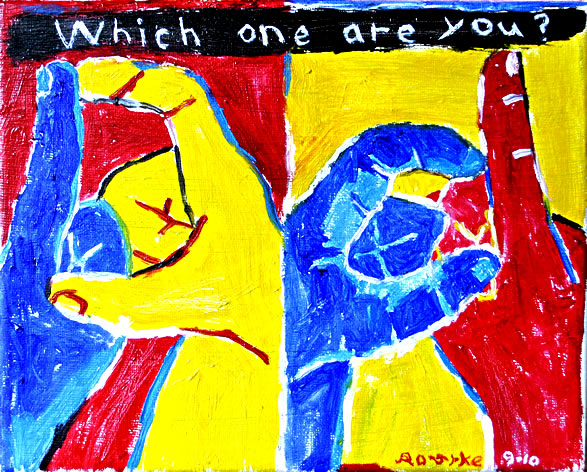 My Art Theme
Bright and strident colors; primary colors in red, blue and yellow.
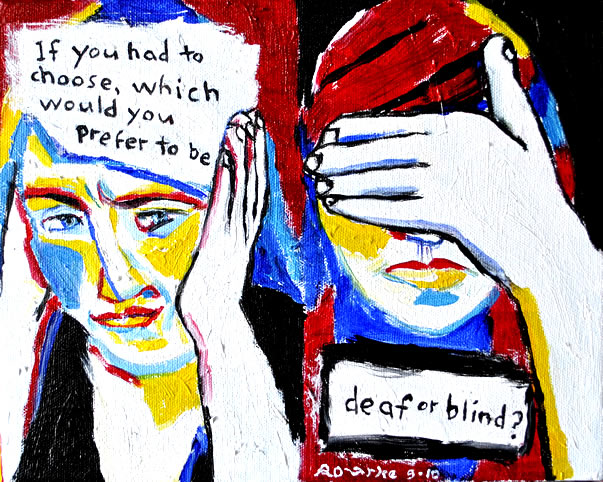 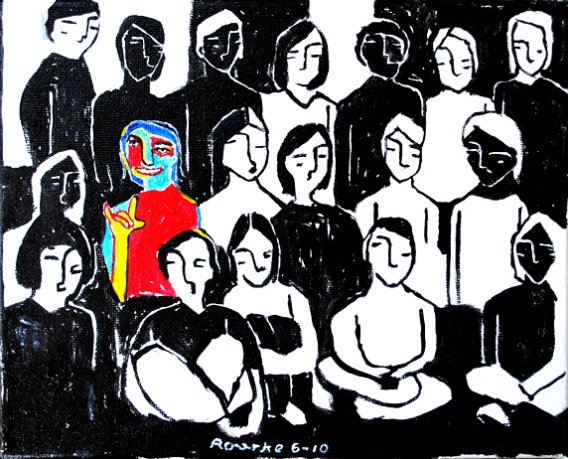 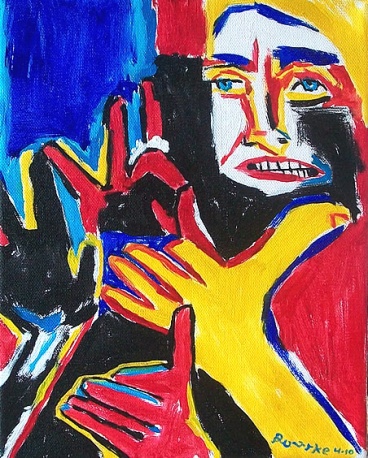 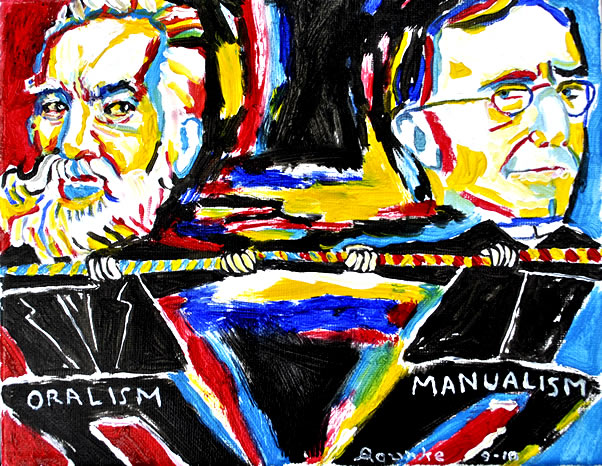 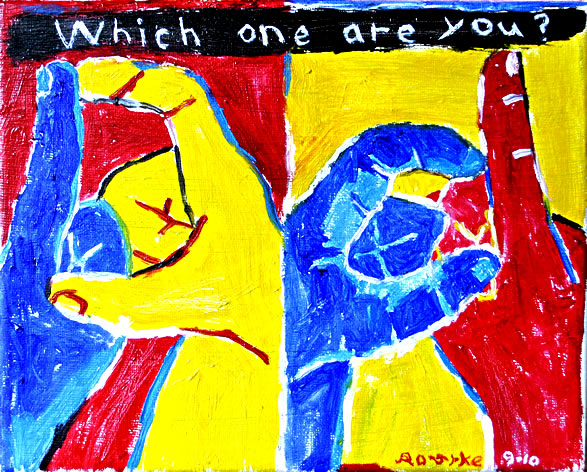 My Art Theme
Bright and strident colors; primary colors in red, blue and yellow.  Black & white pigments for areas of saturated colors.
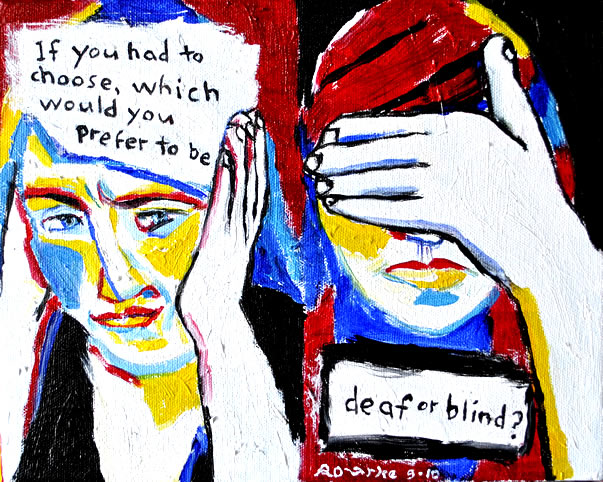 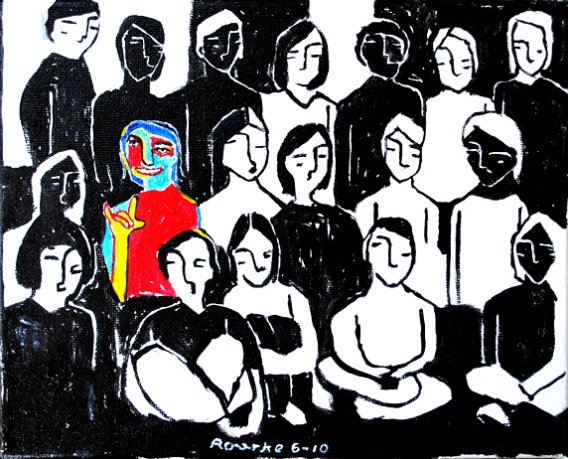 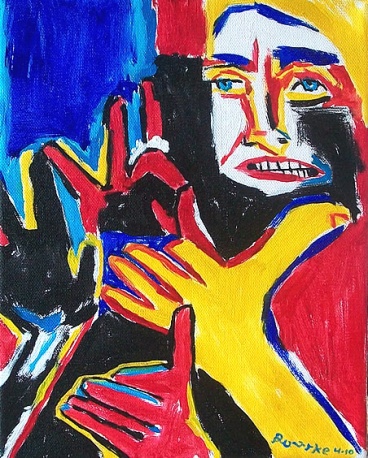 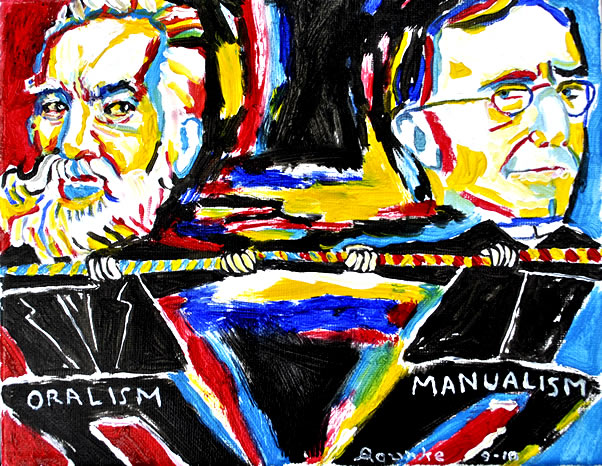 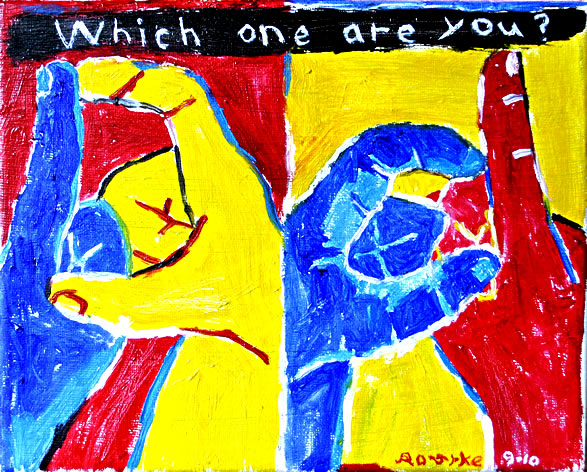 My Art Theme
Bright and strident colors; primary colors in red, blue and yellow.  Black & white pigments for areas of saturated colors.
Strong brushstrokes.
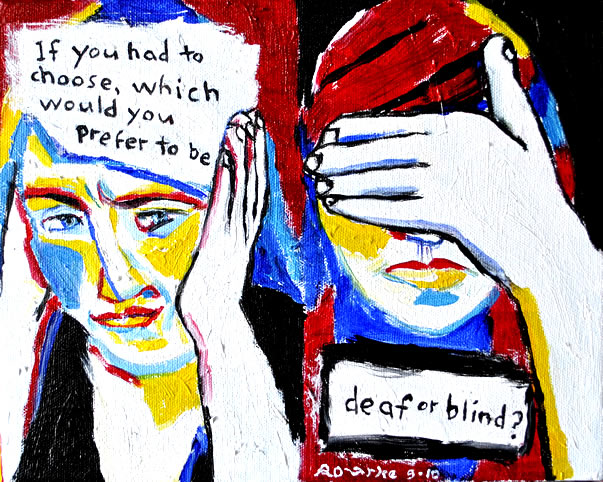 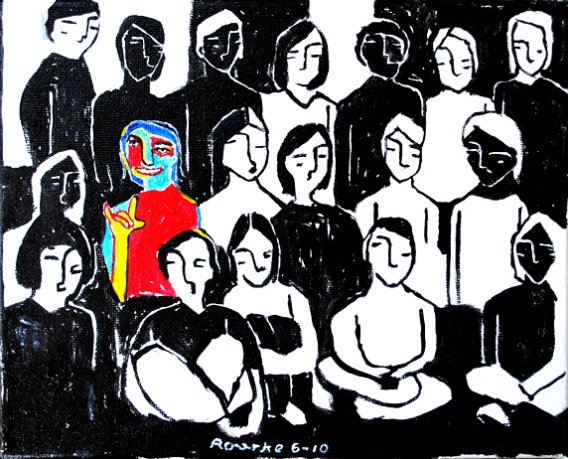 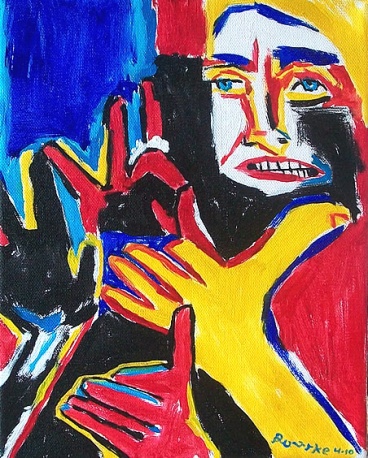 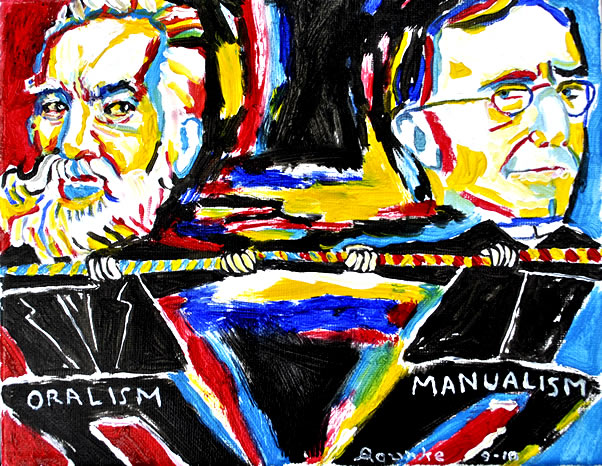 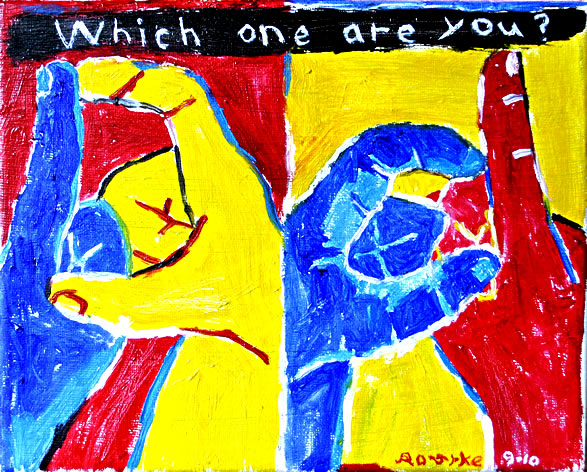 My Art Theme
Bright and strident colors; primary colors in red, blue and yellow.  Black & white pigments for areas of saturated colors.
Strong brushstrokes.
Expressive, emotional and sometimes disturbing art.
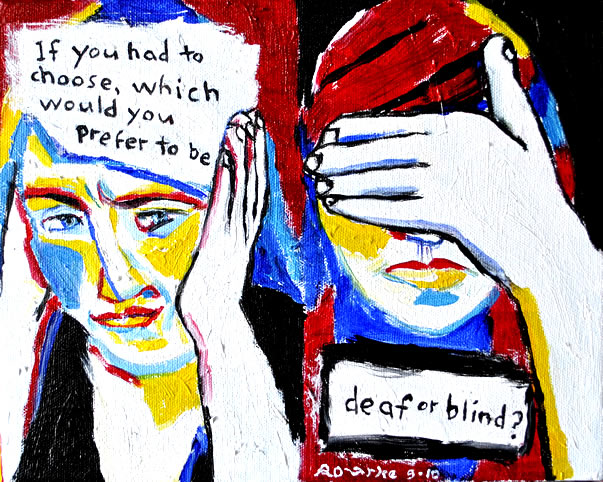 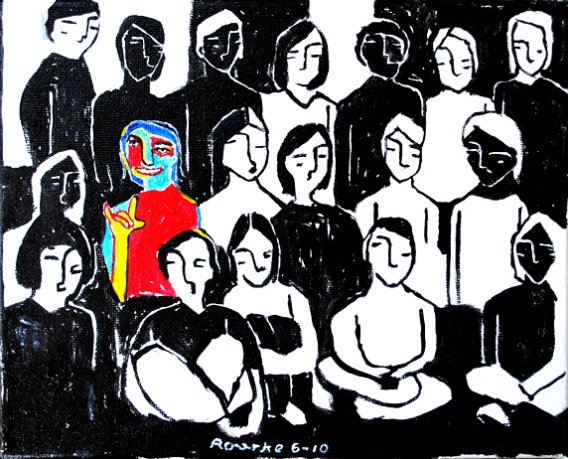 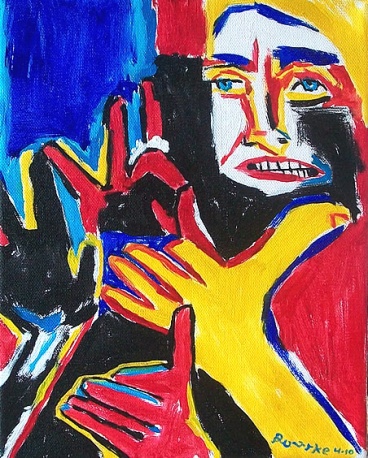 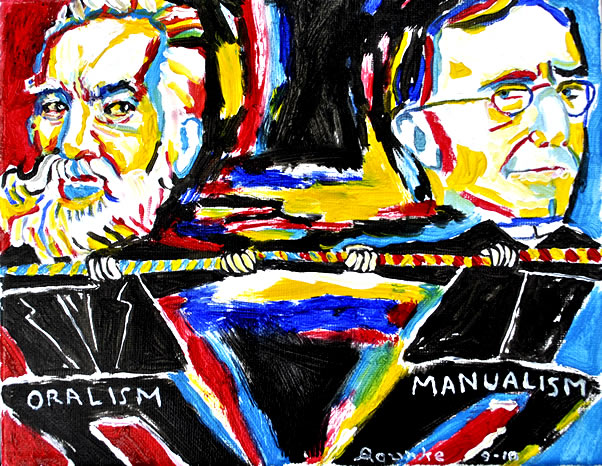 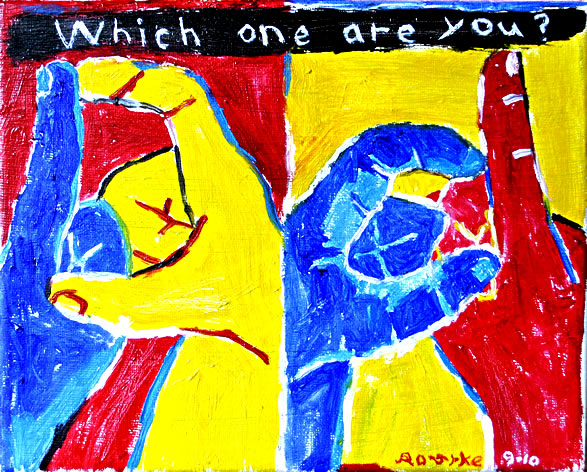 My Art Theme
Bright and strident colors; primary colors in red, blue and yellow.  Black & white pigments for areas of saturated colors.
Strong brushstrokes.
Expressive, emotional and sometimes disturbing art.
Subject matter:  Simplification and abstraction.
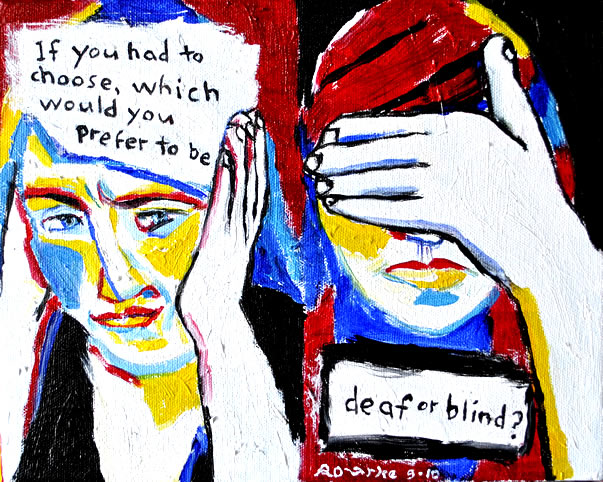 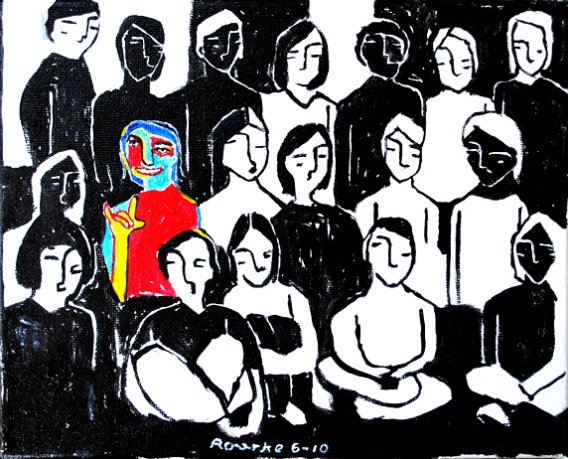 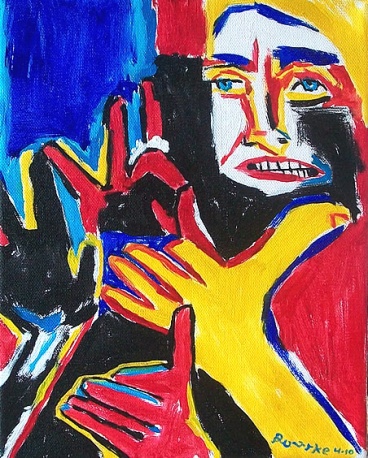 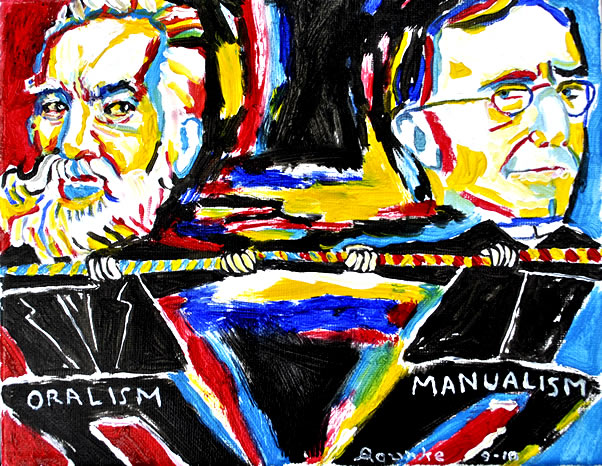 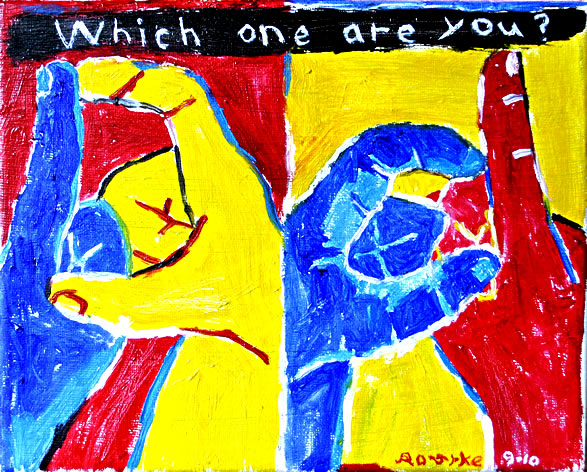 My Art Process
My Art Process
I write down ideas and scribble notes and drawings, day and night.
My Art Process
I write down ideas and scribble notes and drawings, day and night.
I make sketches and blow up in a projector to trace on big canvases.
My Art Process
I write down ideas and scribble notes and drawings, day and night.
I make sketches and blow up in a projector to trace on big canvases.
I paint from size 5x7 to 30x40 and hope to paint on much bigger sizes.
My Art Process
I write down ideas and scribble notes and drawings, day and night.
I make sketches and blow up in a projector to trace on big canvases.
I paint from size 5x7 to 30x40 and hope to paint on much bigger sizes.
All paintings are oils.
My Art Philosophy
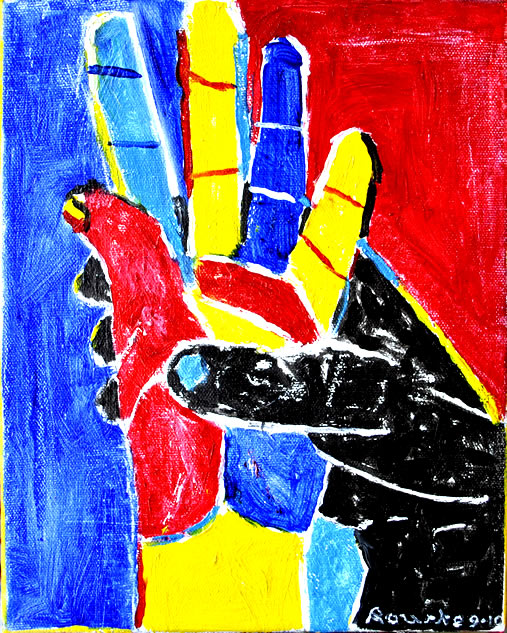 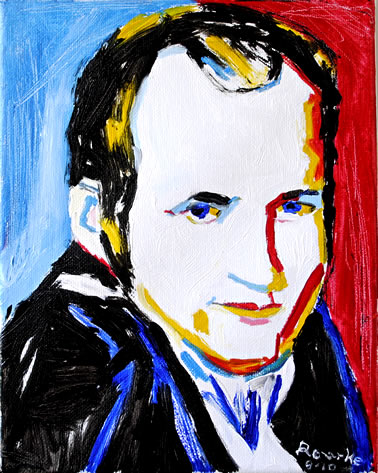 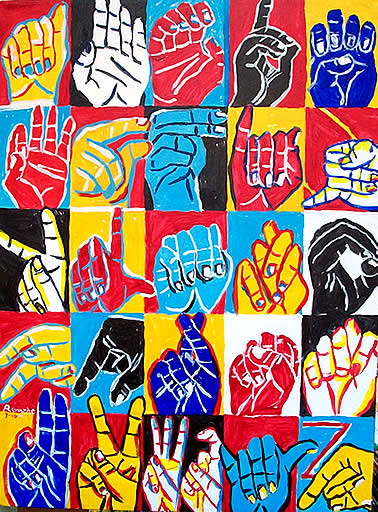 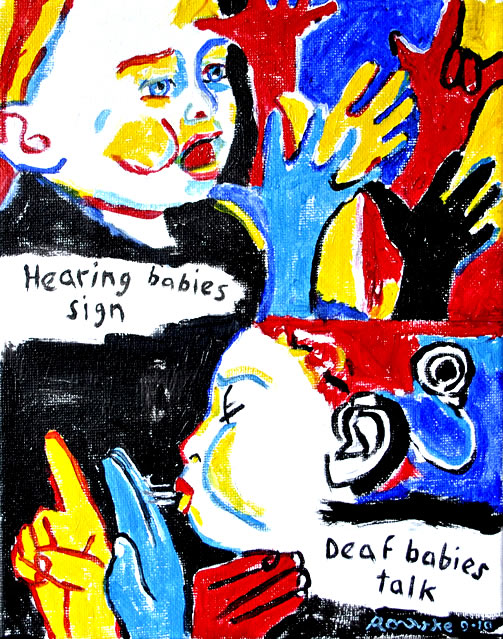 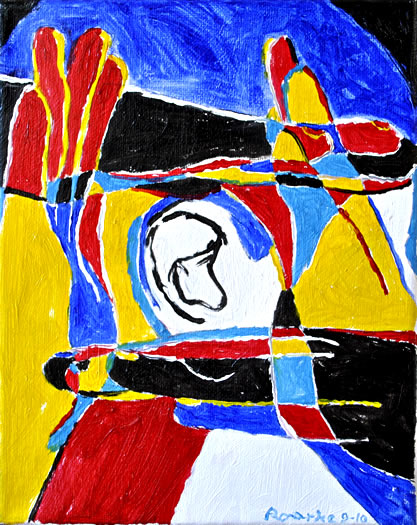 My Art Philosophy
I want to show some appreciation to the Deaf community.
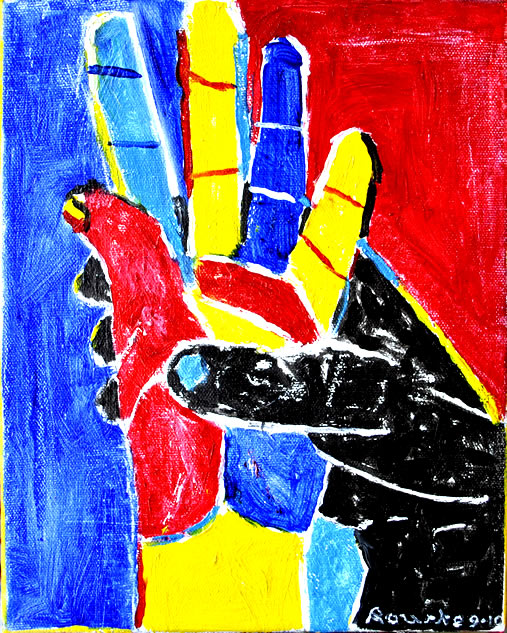 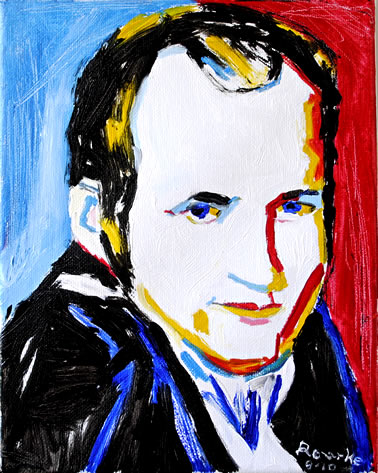 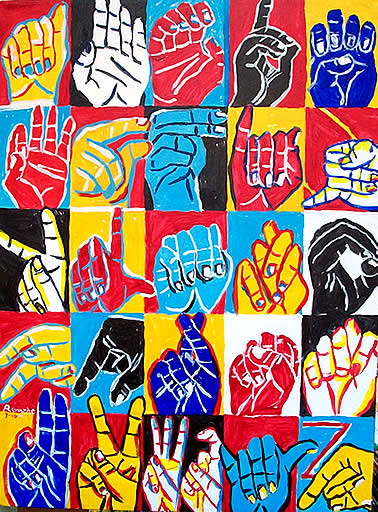 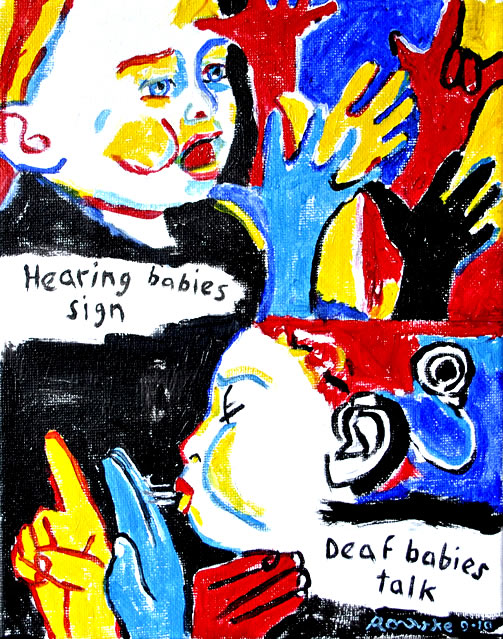 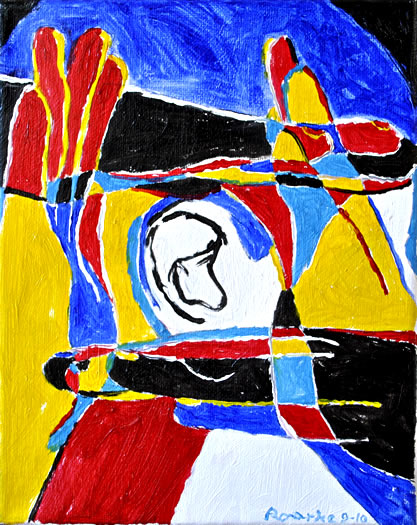 My Art Philosophy
I want to show some appreciation to the Deaf community.
And to express my own Deafhood journey in the paintings.
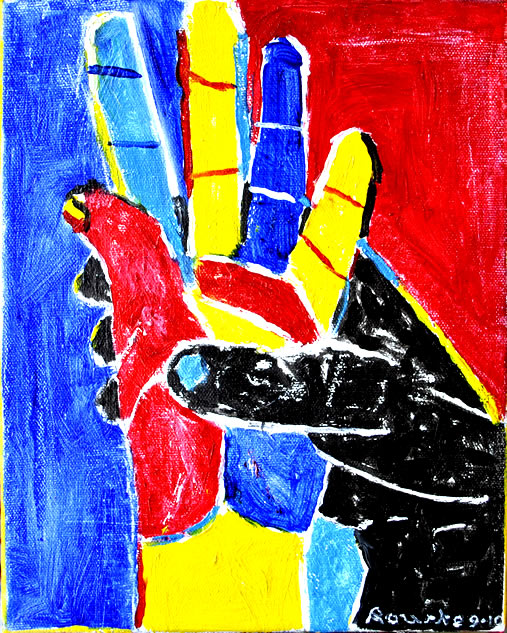 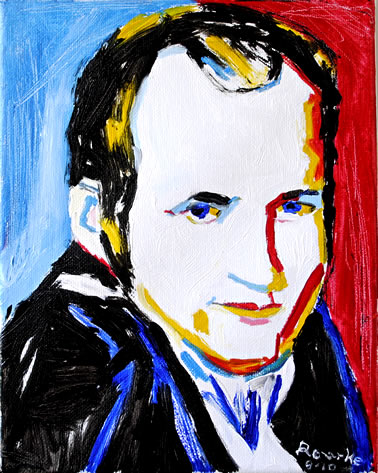 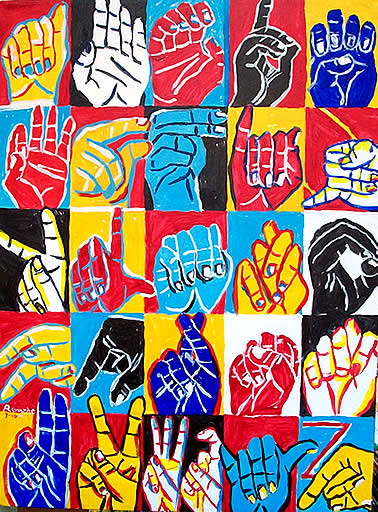 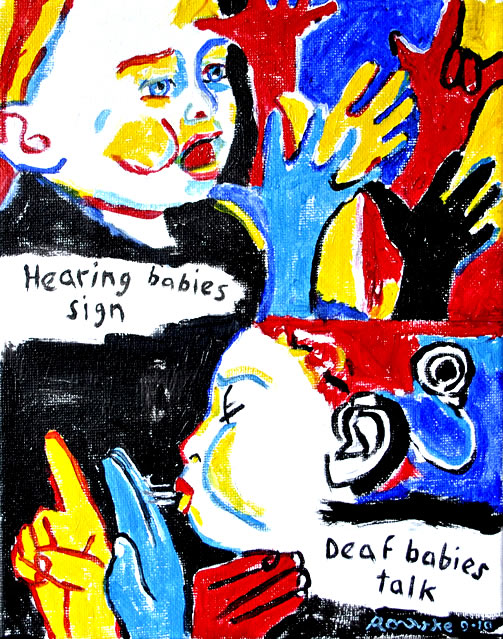 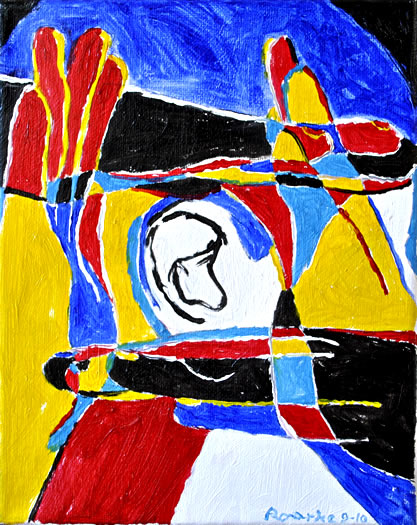 My Art Philosophy
I want to show some appreciation to the Deaf community.
And to express my own Deafhood journey in the paintings.
As well as exposing Deaf Politics and History in the paintings.
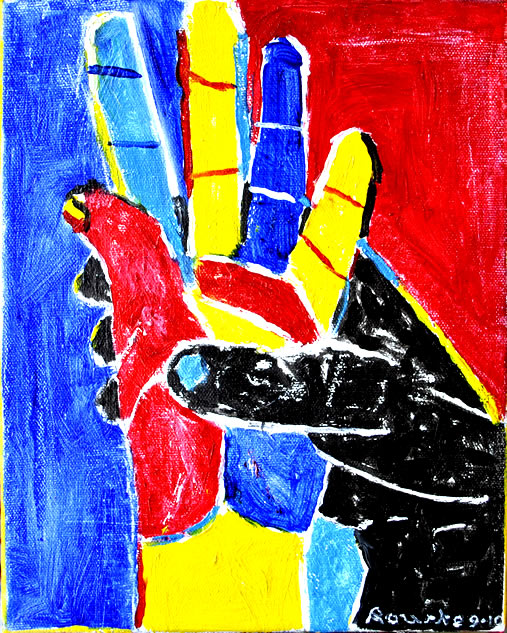 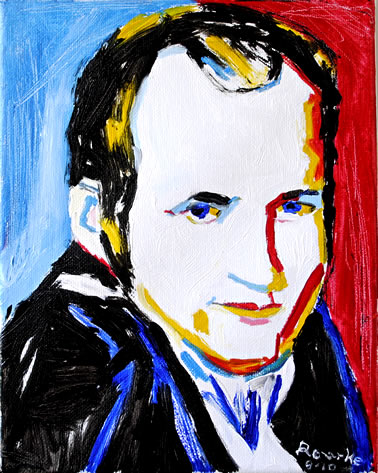 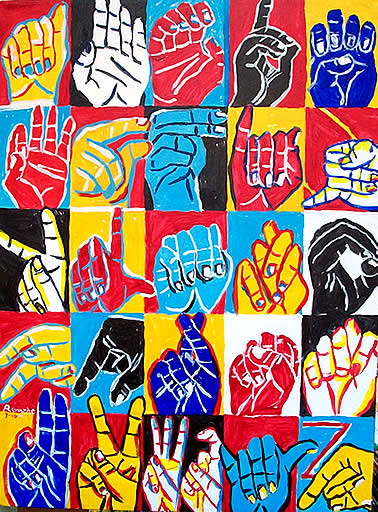 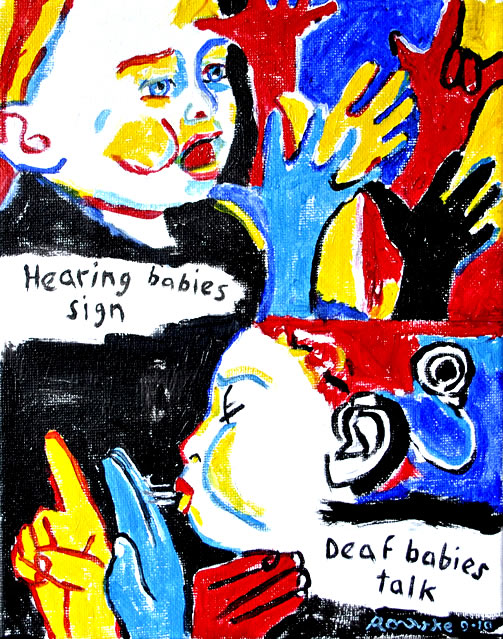 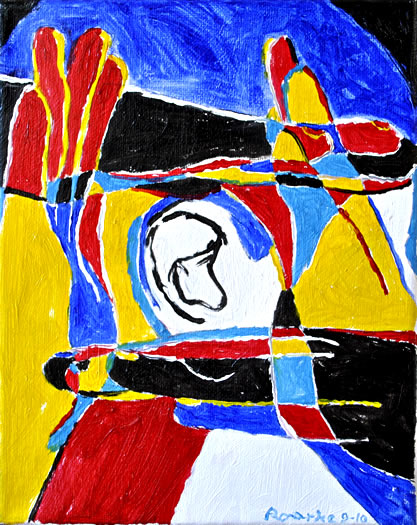 My Art Philosophy
I want to show some appreciation to the Deaf community.
And to express my own Deafhood journey in the paintings.
As well as exposing Deaf Politics and History in the paintings.
And sometimes I express my anger or frustration in the paintings.
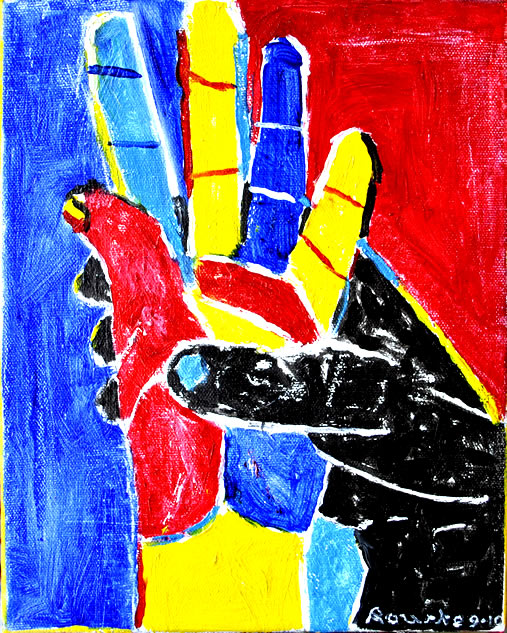 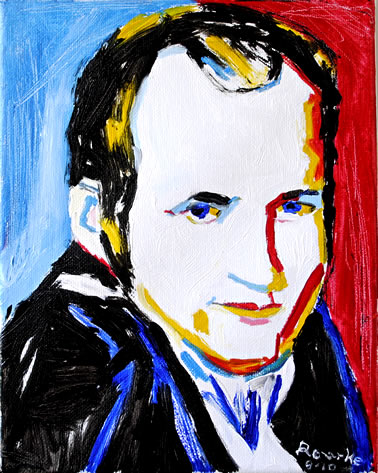 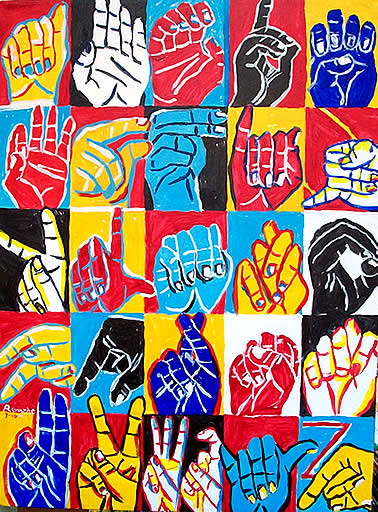 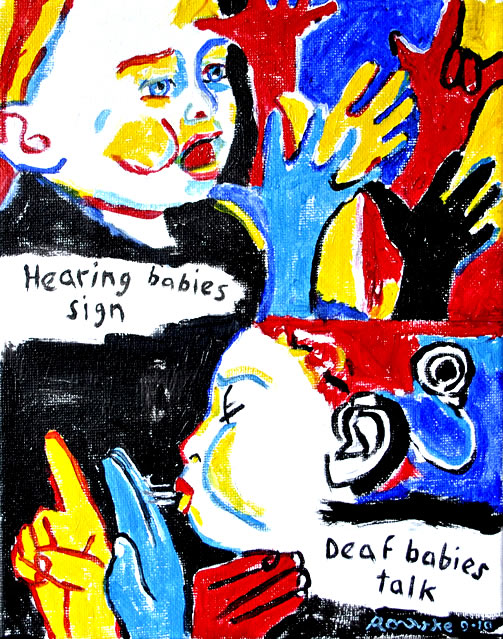 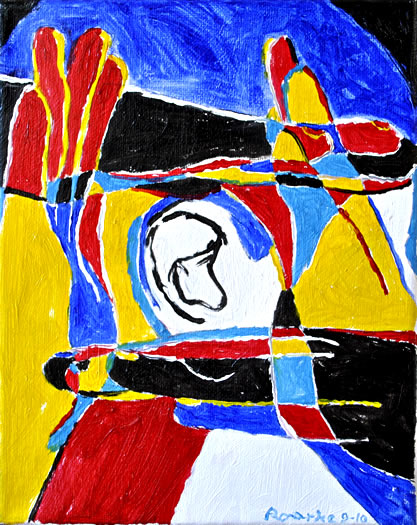 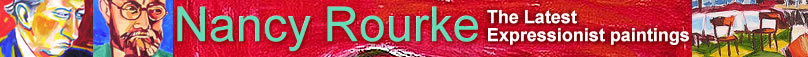 Thank you for watching.